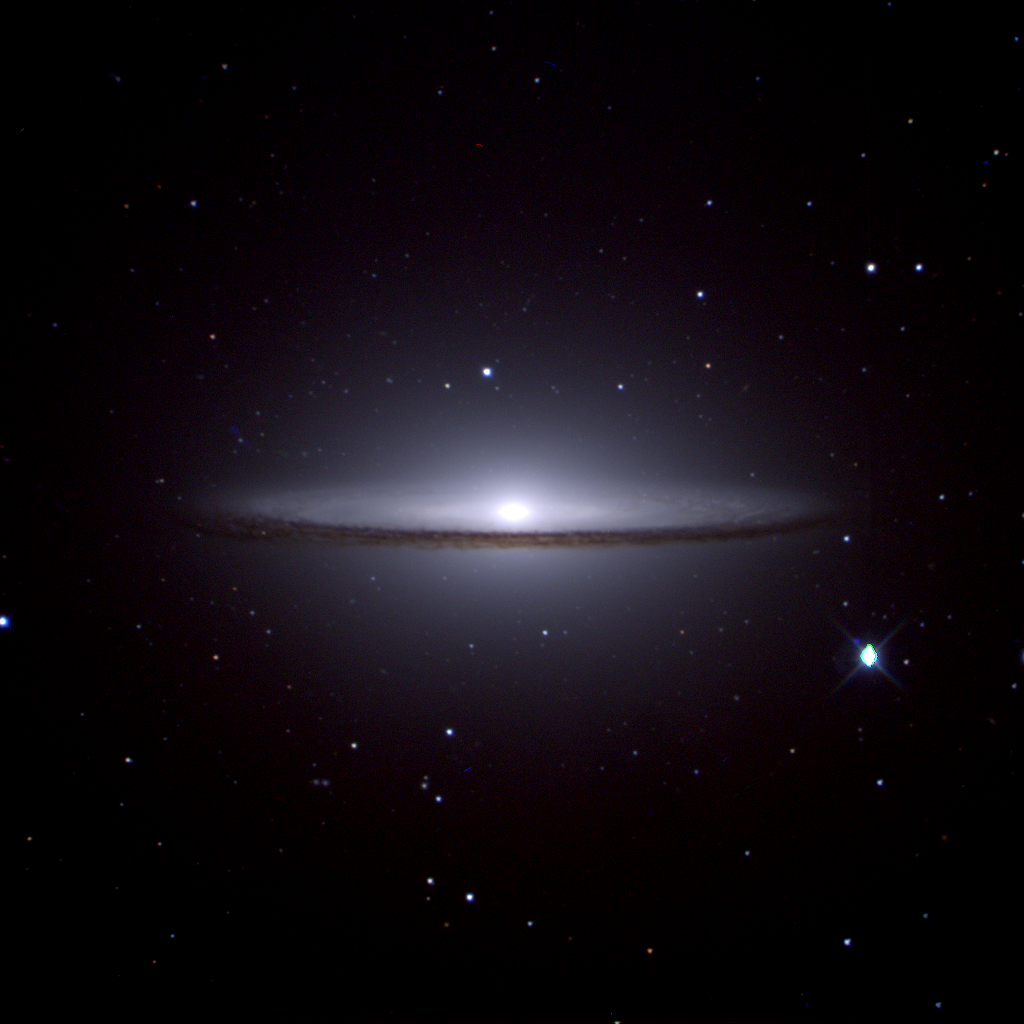 Advancements and Opportunities 
at SAAO and SALT

Stephen Potter



South African Astronomical Observatory
University of Johannesburg
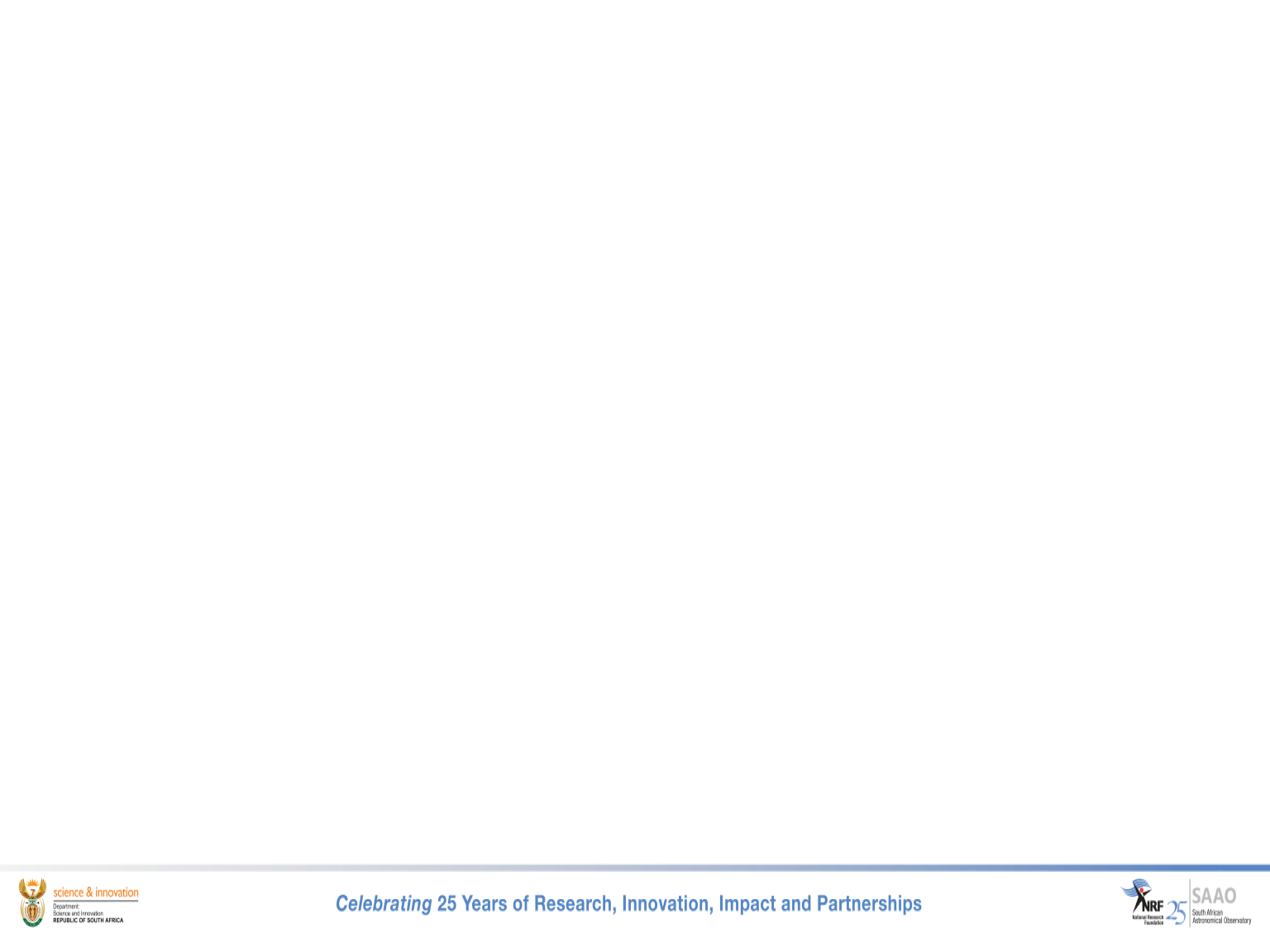 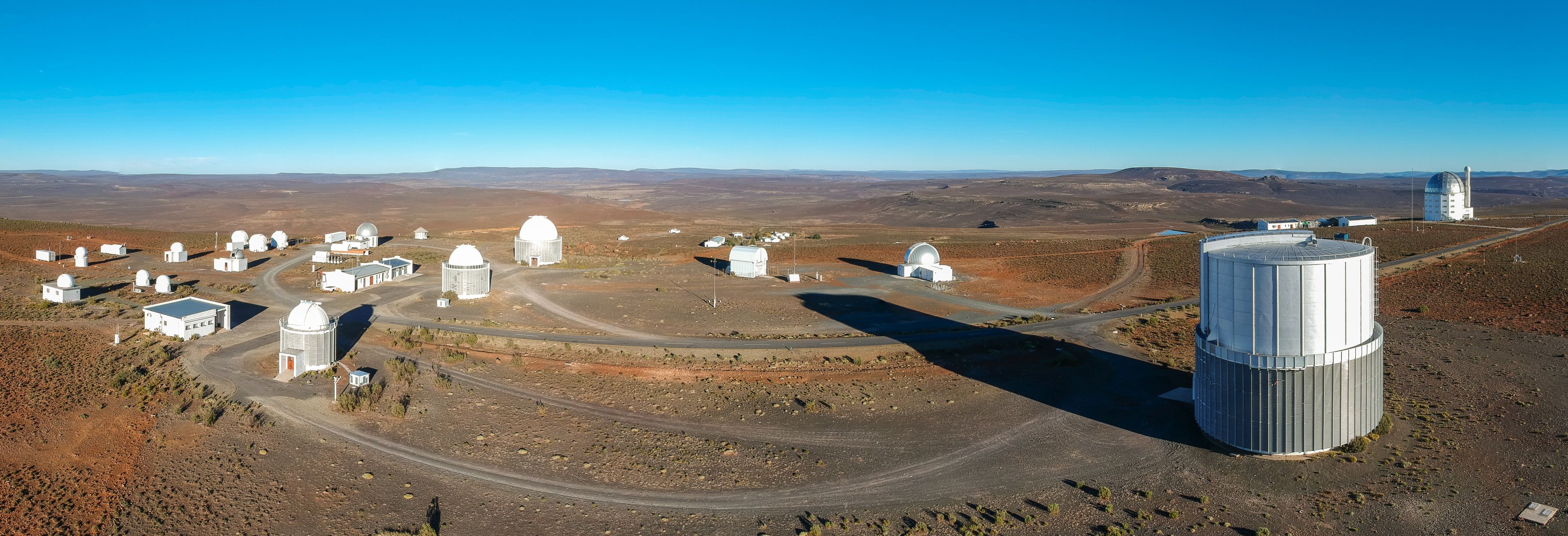 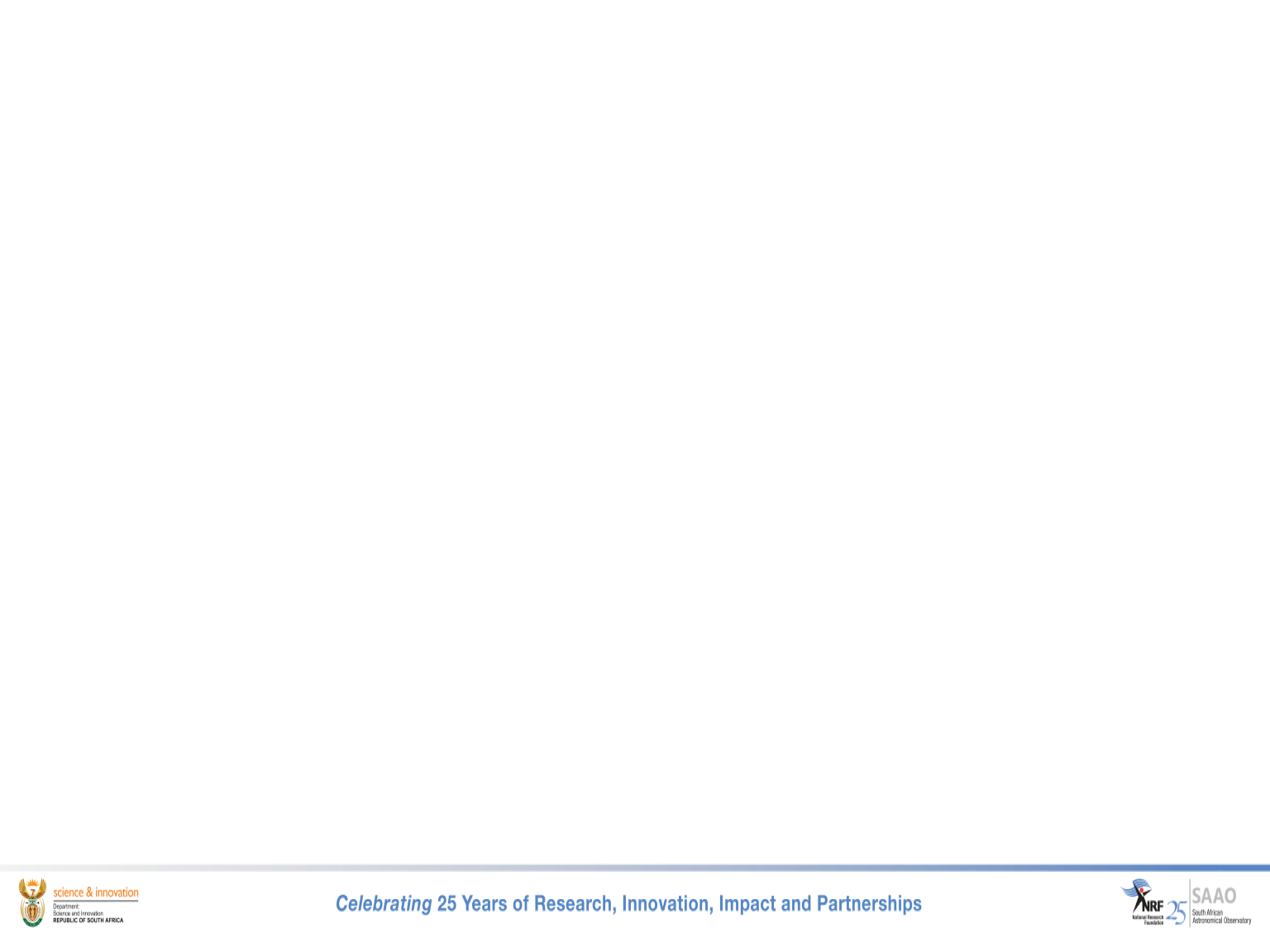 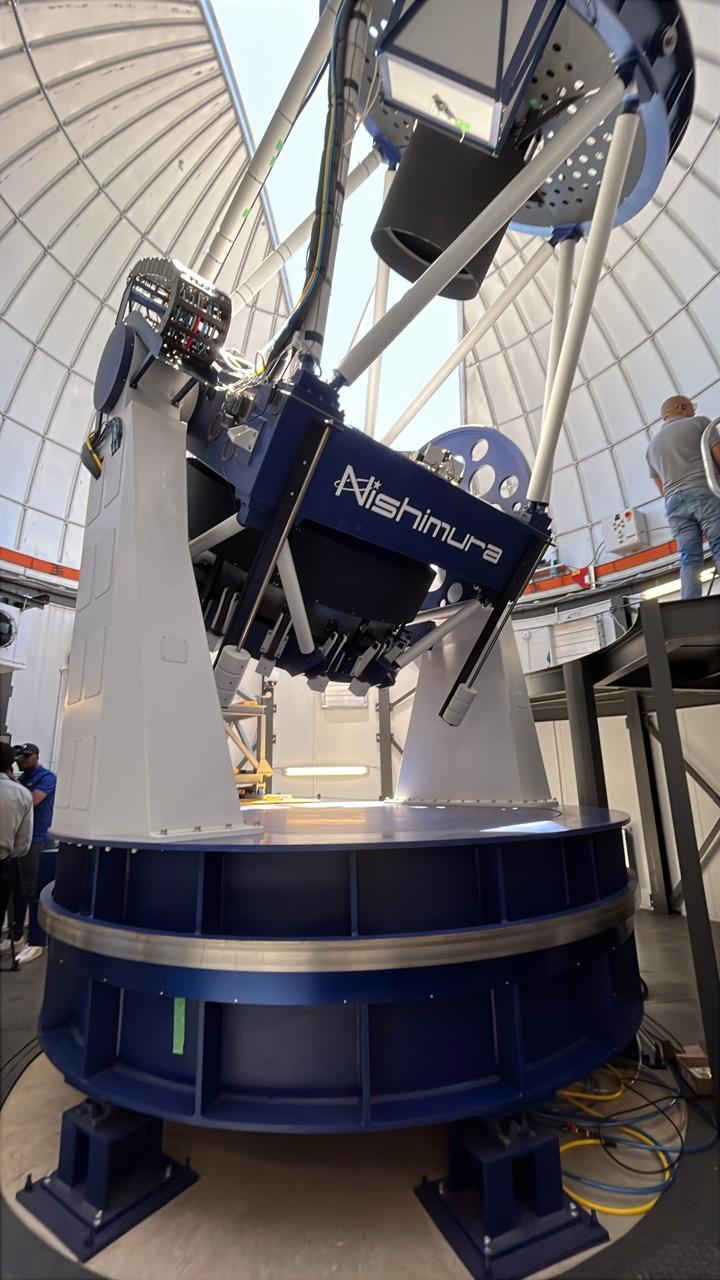 PRIME telescope
diameter = 1.8-m
prime focus detector = mosaic of 4 x H4RG-10 HgCdTe arrays with 10 micron pixels (flight spares from the WFIRST-Nancy Grace Roman Space Telescope mission)
1.3x1.3 degree FOV
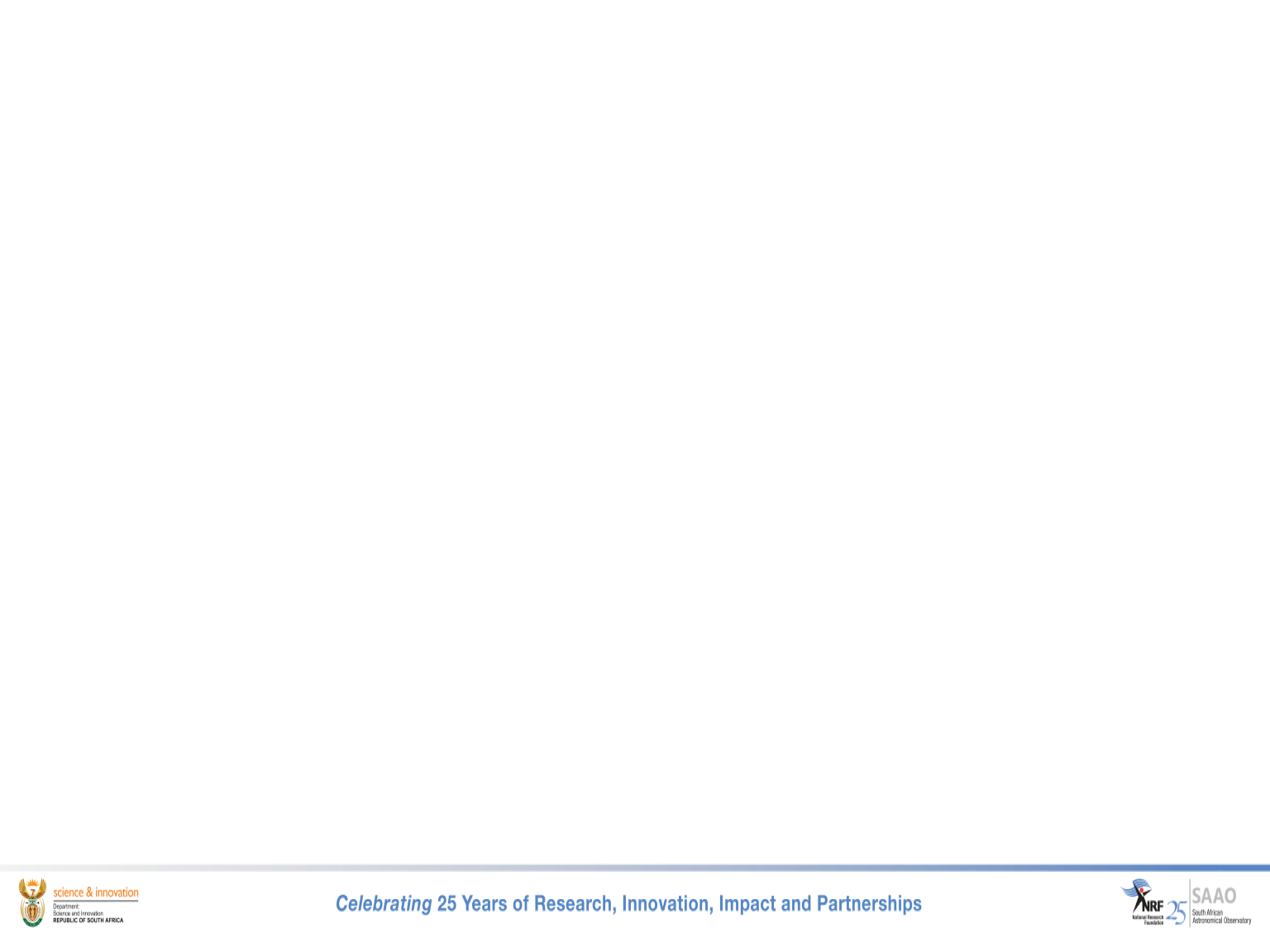 The Intelligent Observatory (IO)
Vision #1


Submit observation requests at any time✅
Science on any time scale ✅
Observe from Sutherland, Cape Town or anywhere ✅
Observe manually, queue or service ✅
Respond to alerts, computer generated requests ✅
Automate from science idea –> data acquisition -> publication⏳

Enhance our national and international partnerships ✅
Coordinated science across telescopes in the era of multi-messenger astronomy ✅
Advance SAAO into the 4IR ⏳
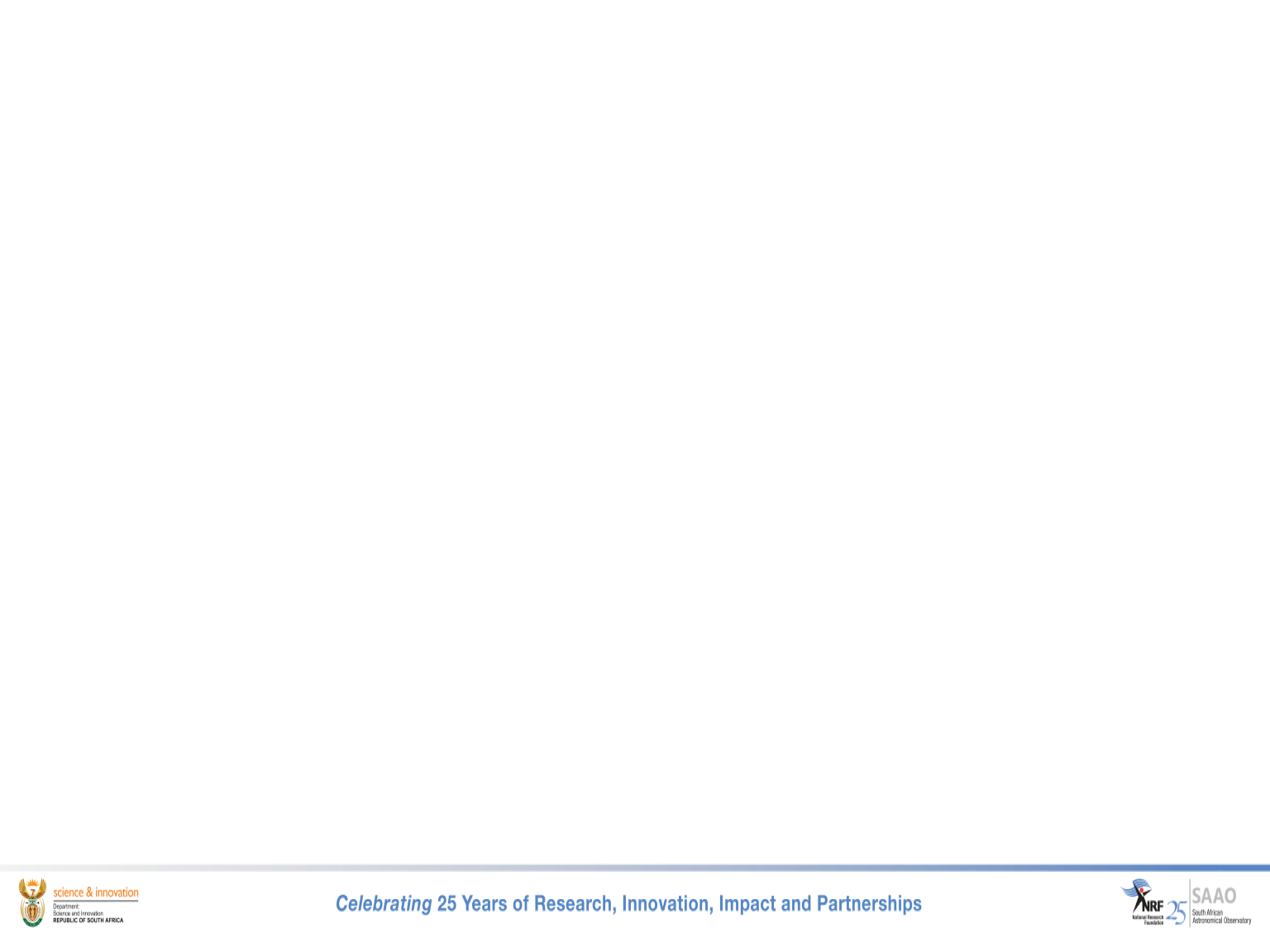 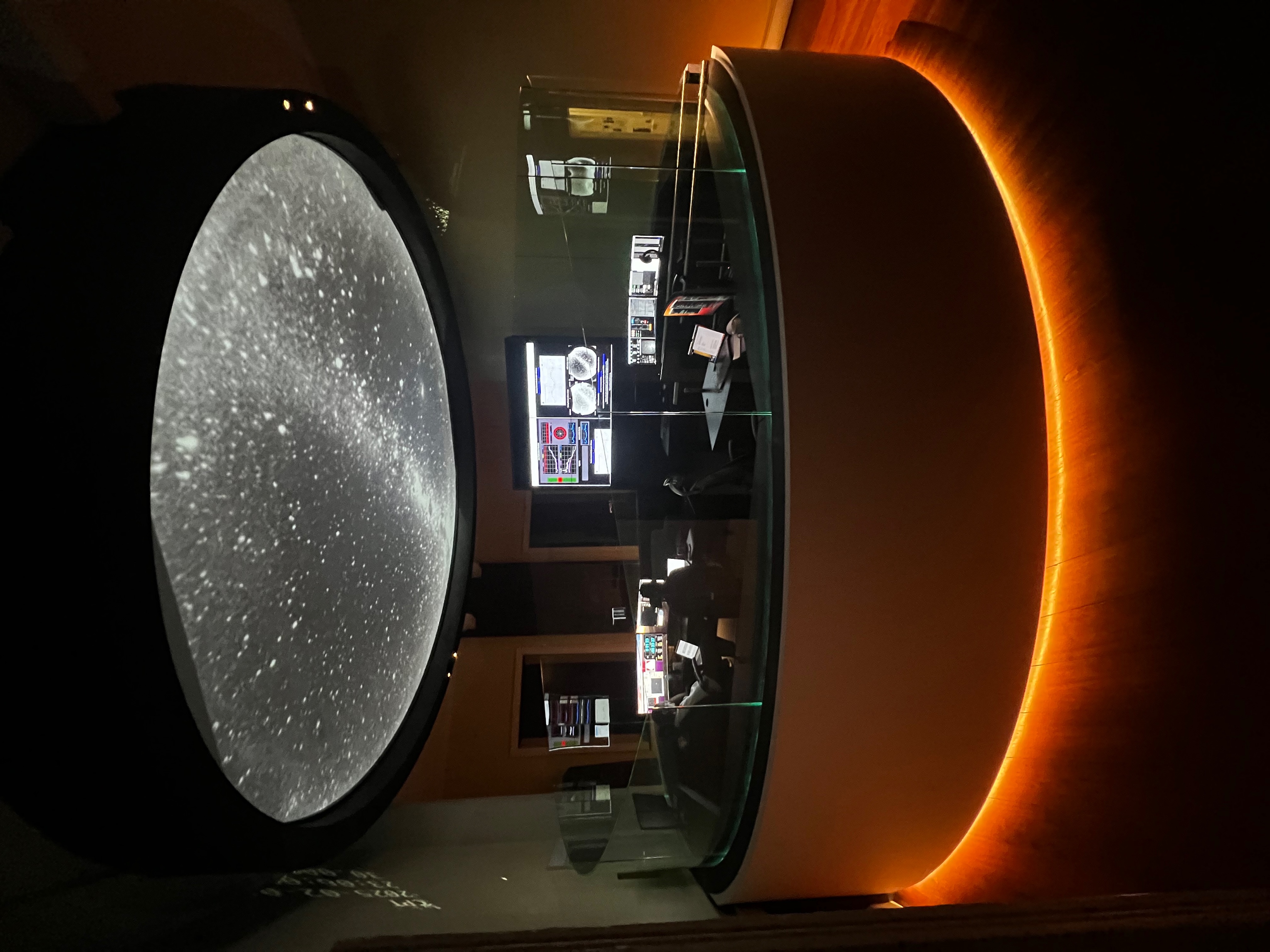 Remote Control Room in Cape Town

Designed as our flagship facility for remote operations
Immersive experience.
For our researchers, students and visitors
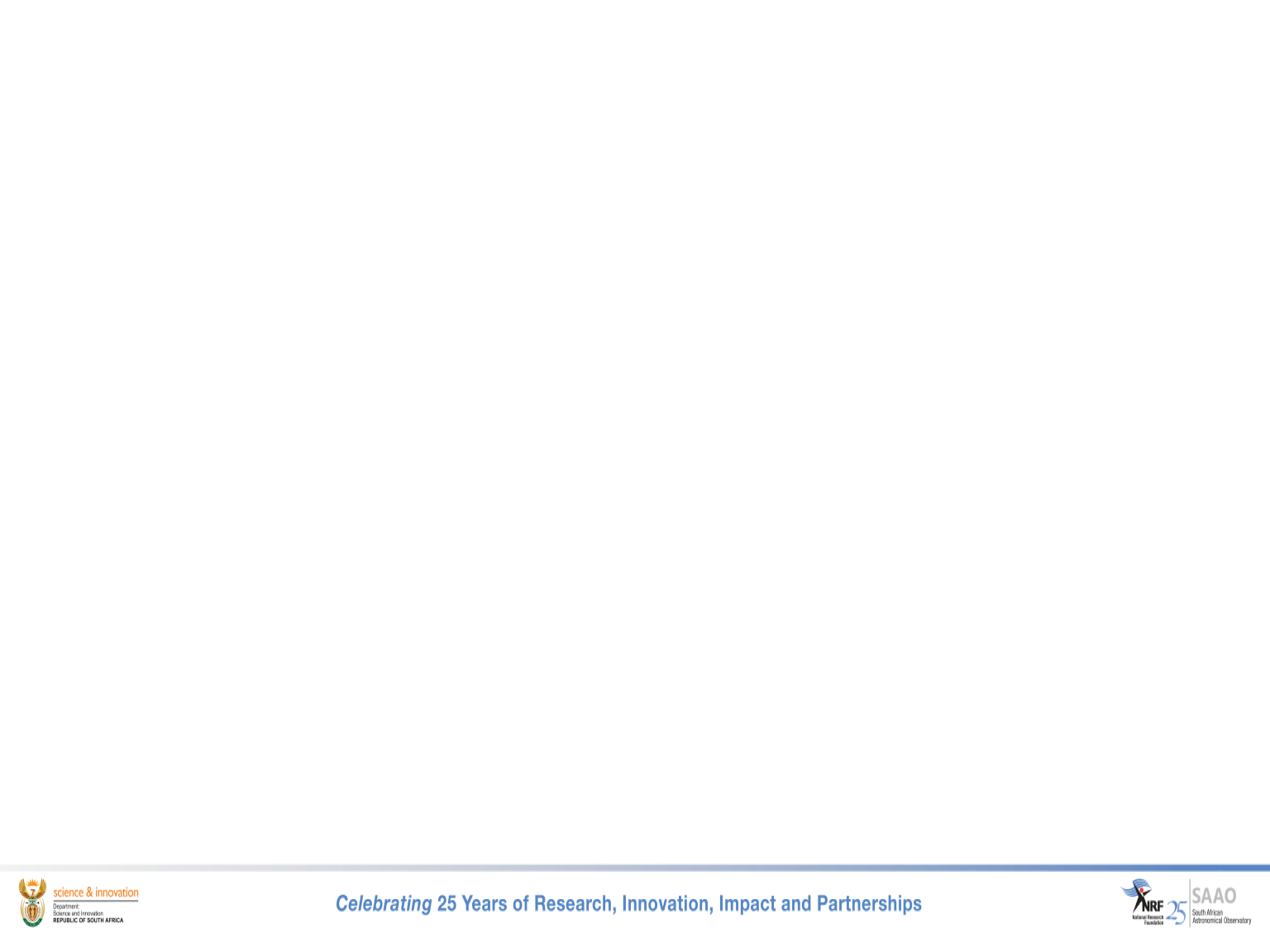 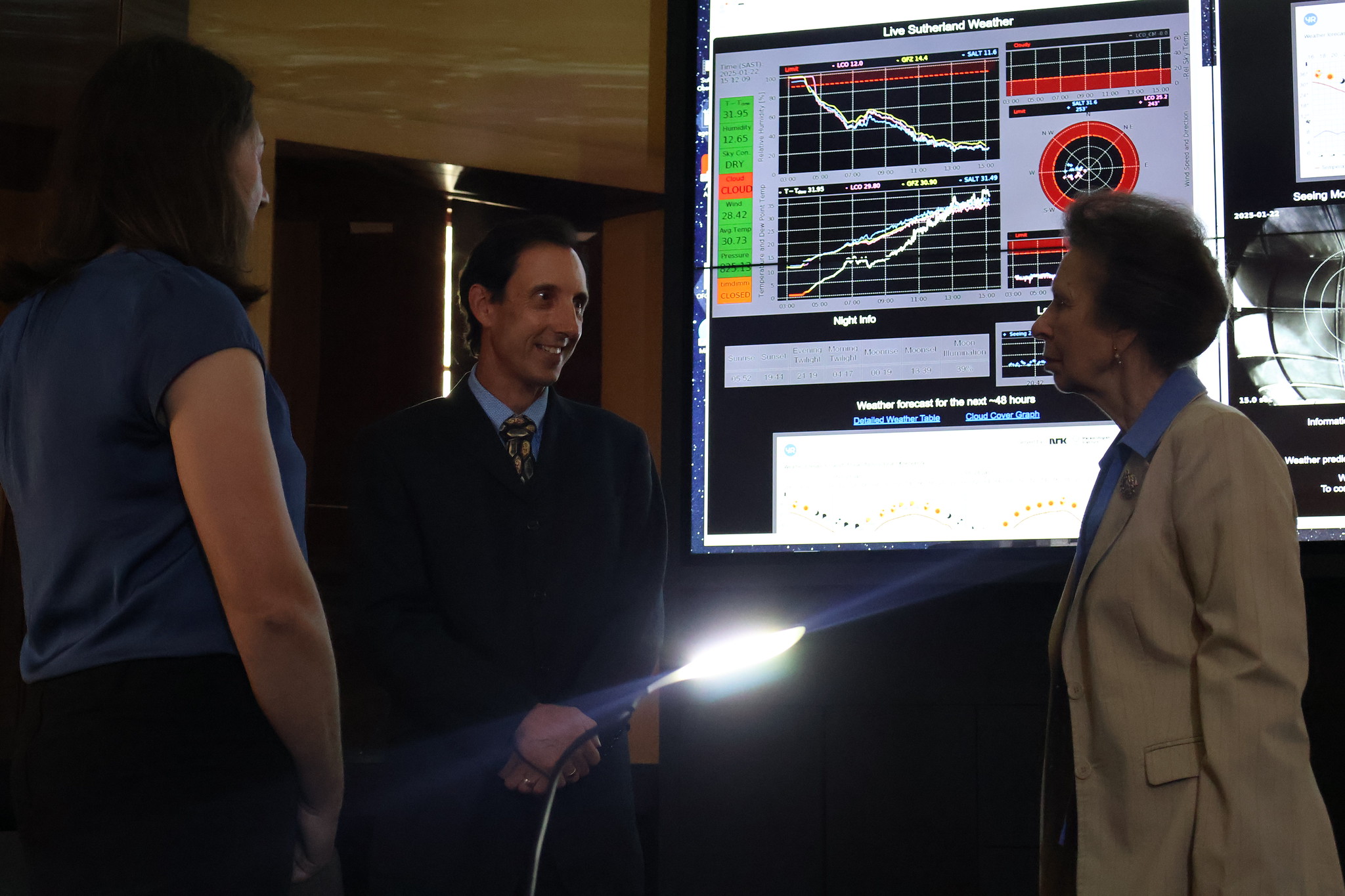 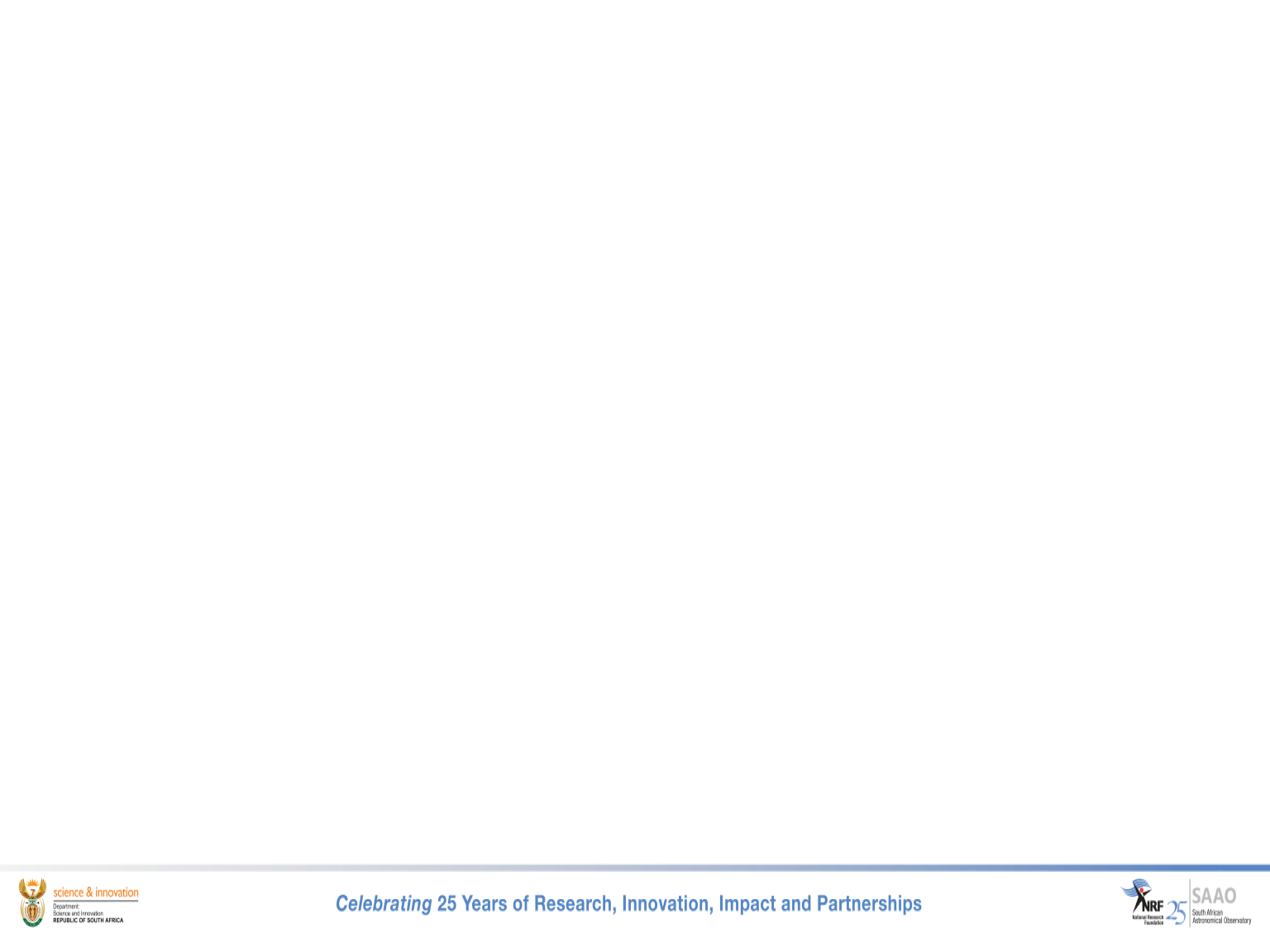 New partnership with Hartree Center UK
New partnership: NRF – UK Science Technology Research Council
Hartree operates under the Science and Technology Facilities Council (STFC), which is part of UK Research and Innovation (UKRI)
established in 2012, Hartree Center is a UK-based research facility specializing in:
high-performance computing (HPC), 
data analytics, 
and artificial intelligence (AI).
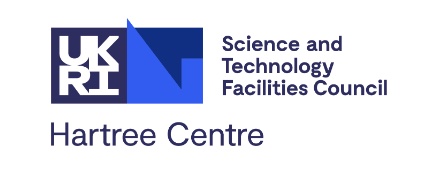 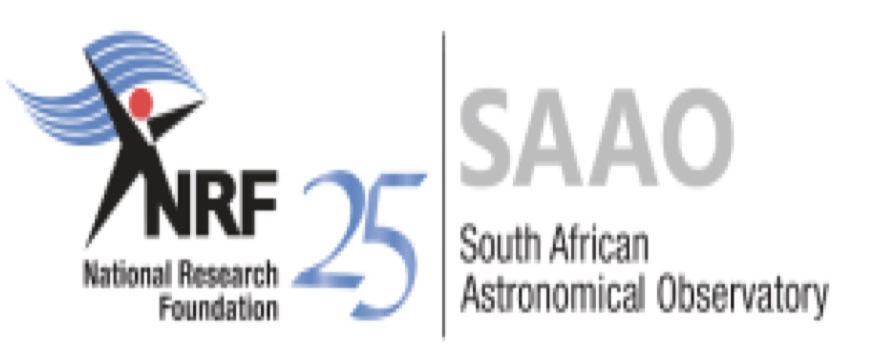 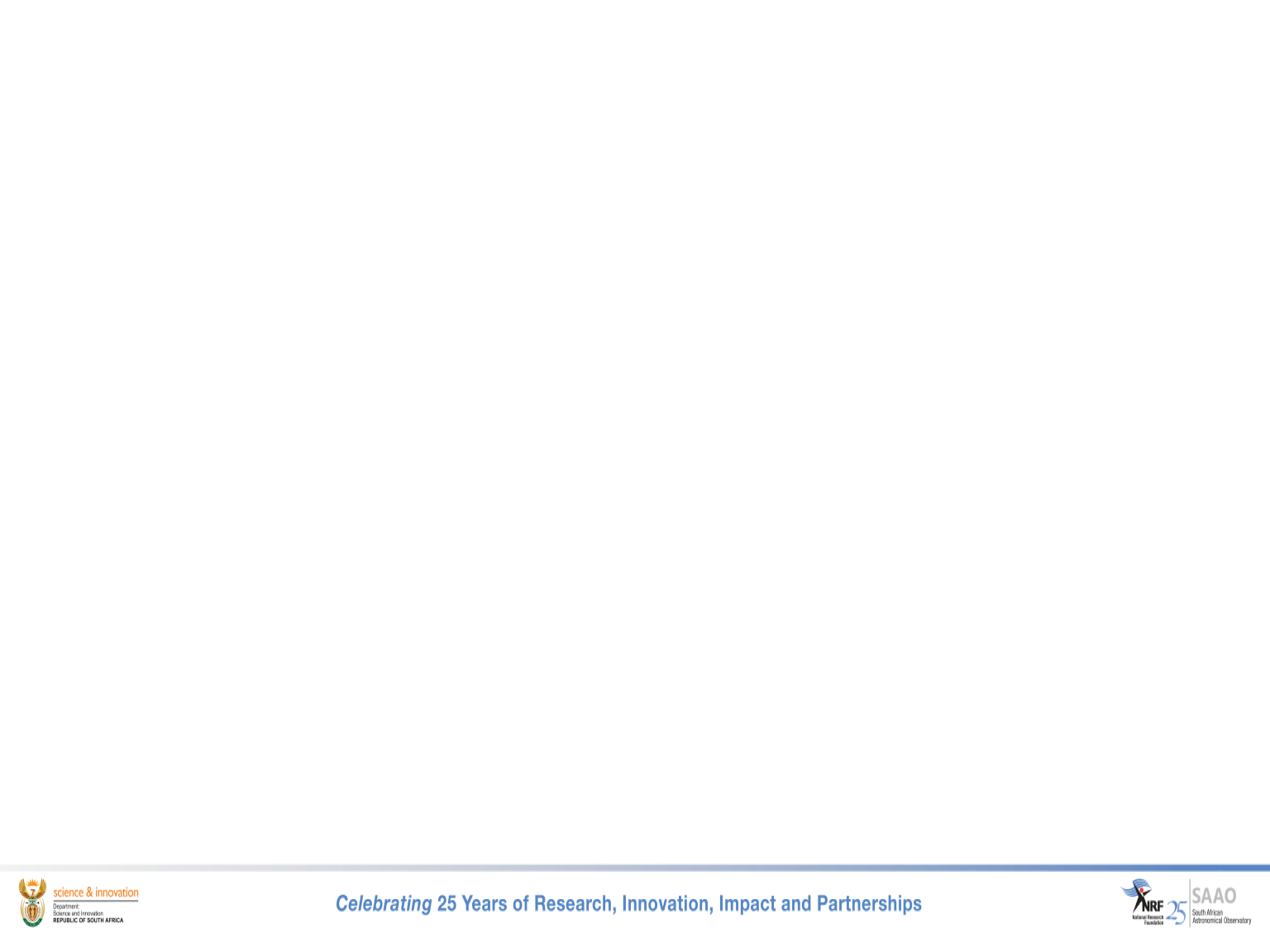 The Intelligent Observatory (IO)
Vision #2


Analysing Observing Logs for Mookodi
Analysis of ATLAS all-sky DAY images for scheduling flats with Mookodi
Analysis of ATLAS All-Sky Night Images for Determining Cloud Coverage
Automation of 74inch + SHOCNWONDER via the OCS
SAAO data archive

Document Configuration Management
RAG Projects
Telemetry Project
Alerts Project
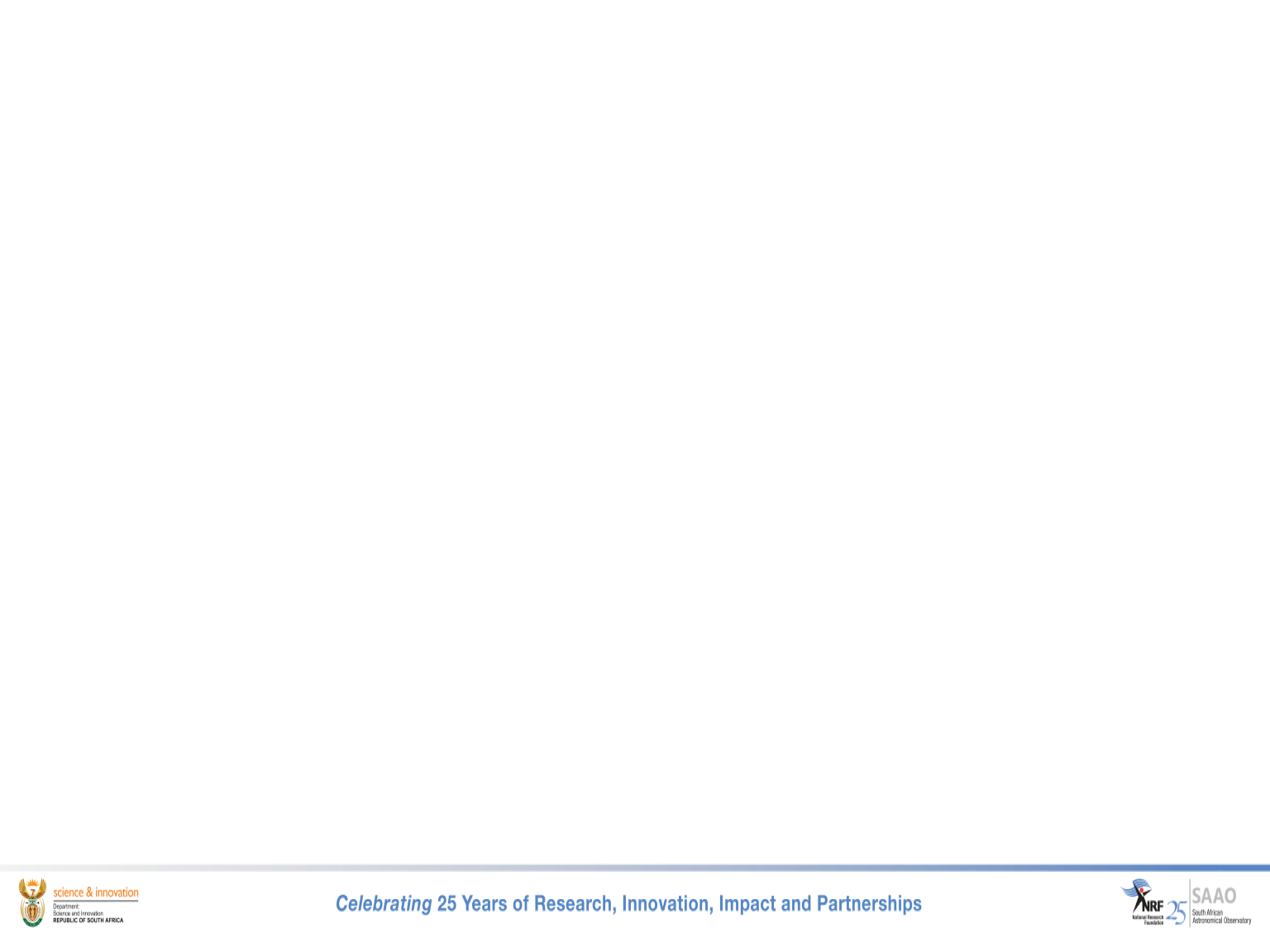 Analysing Observing Logs for Mookodi/Lesedi
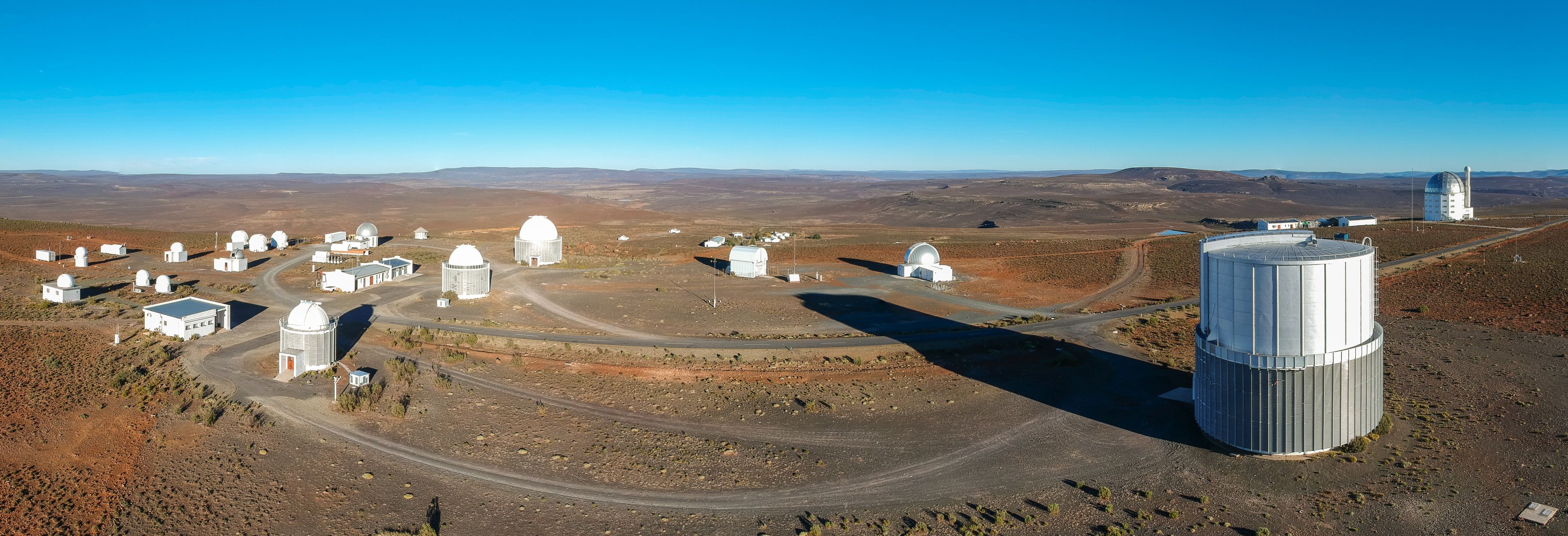 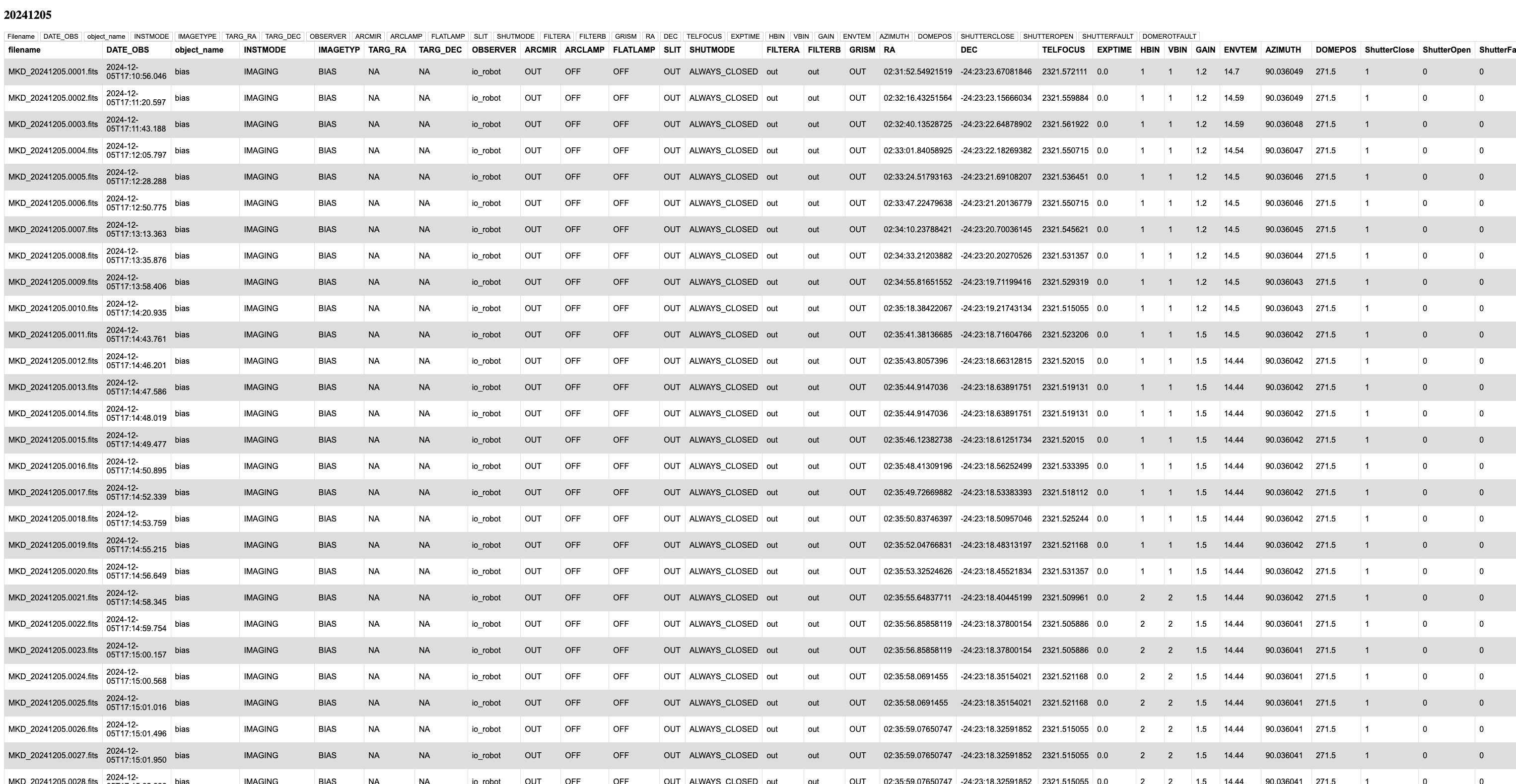 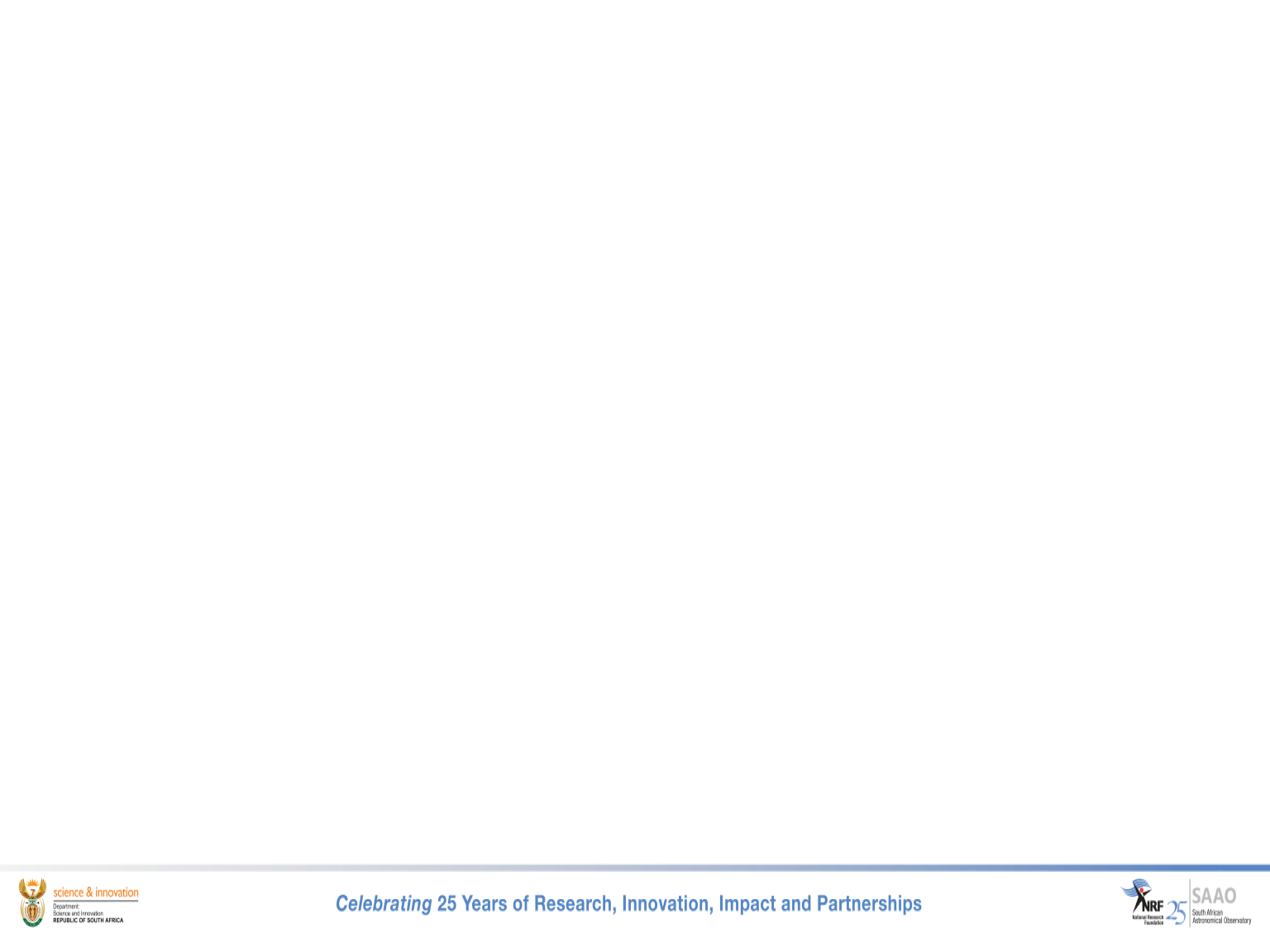 Analysing Observing Logs for Mookodi/Lesedi
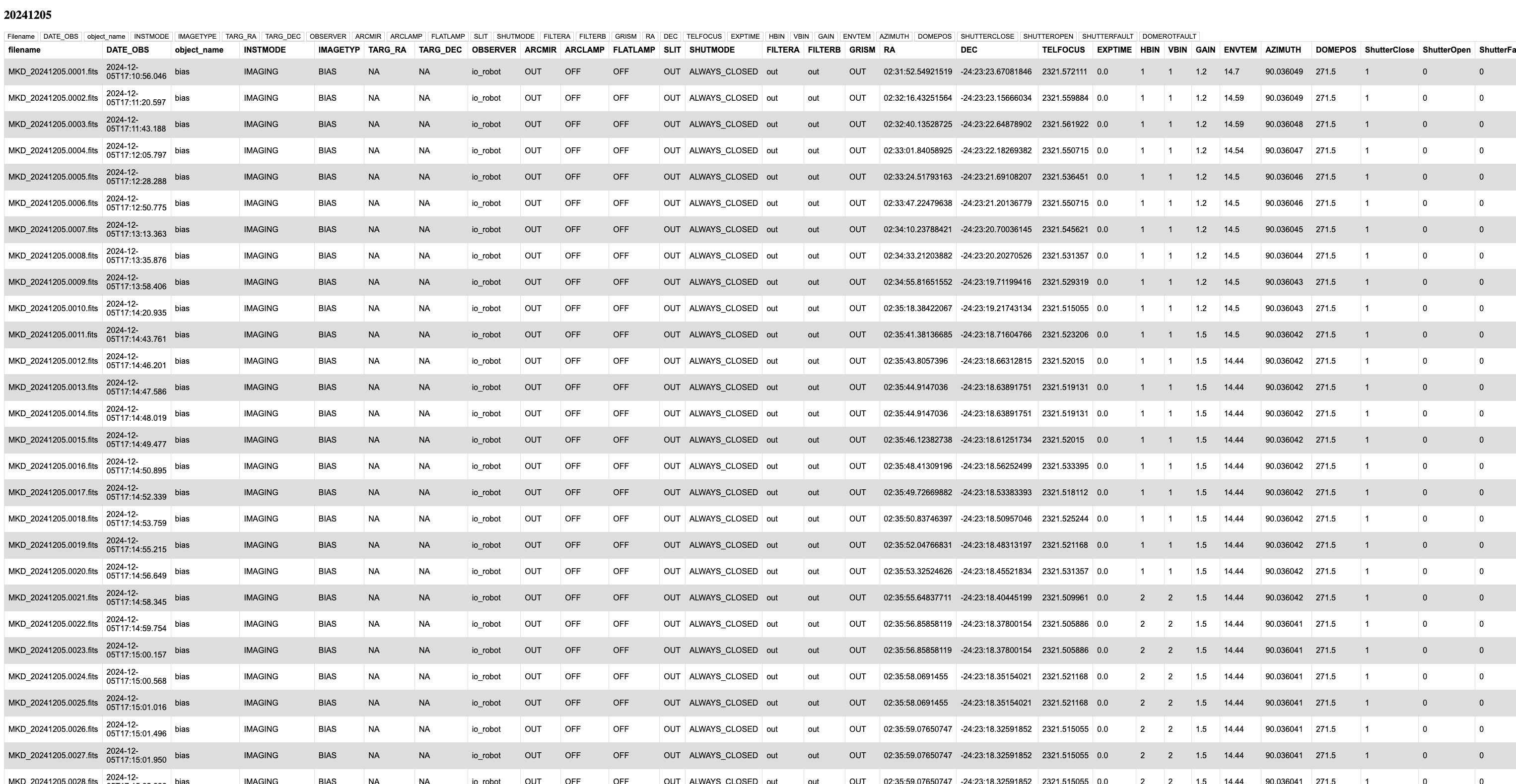 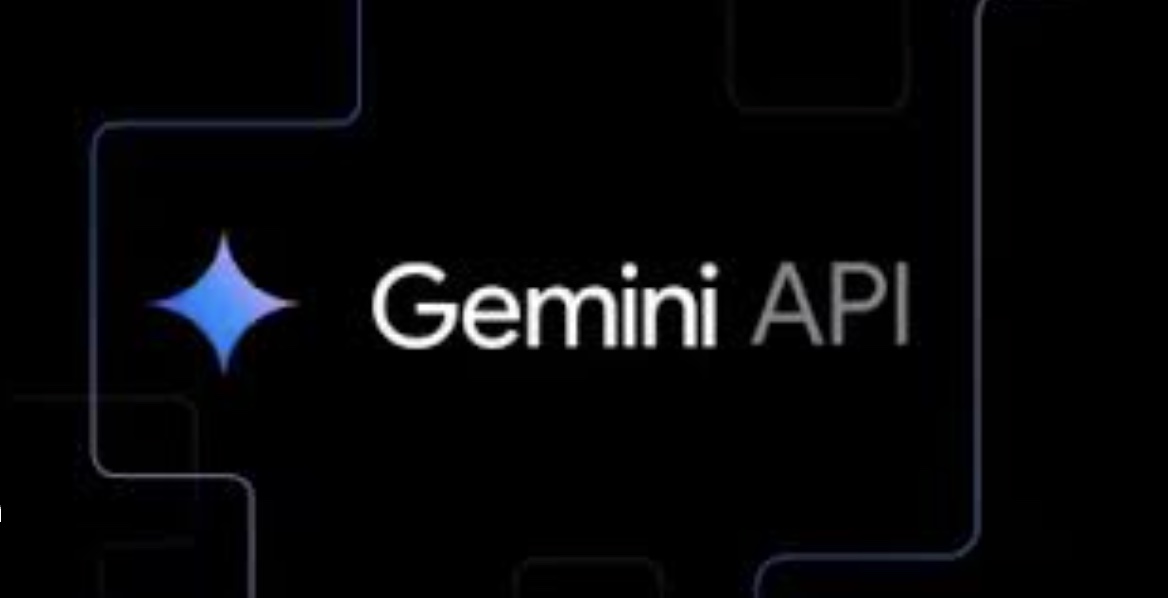 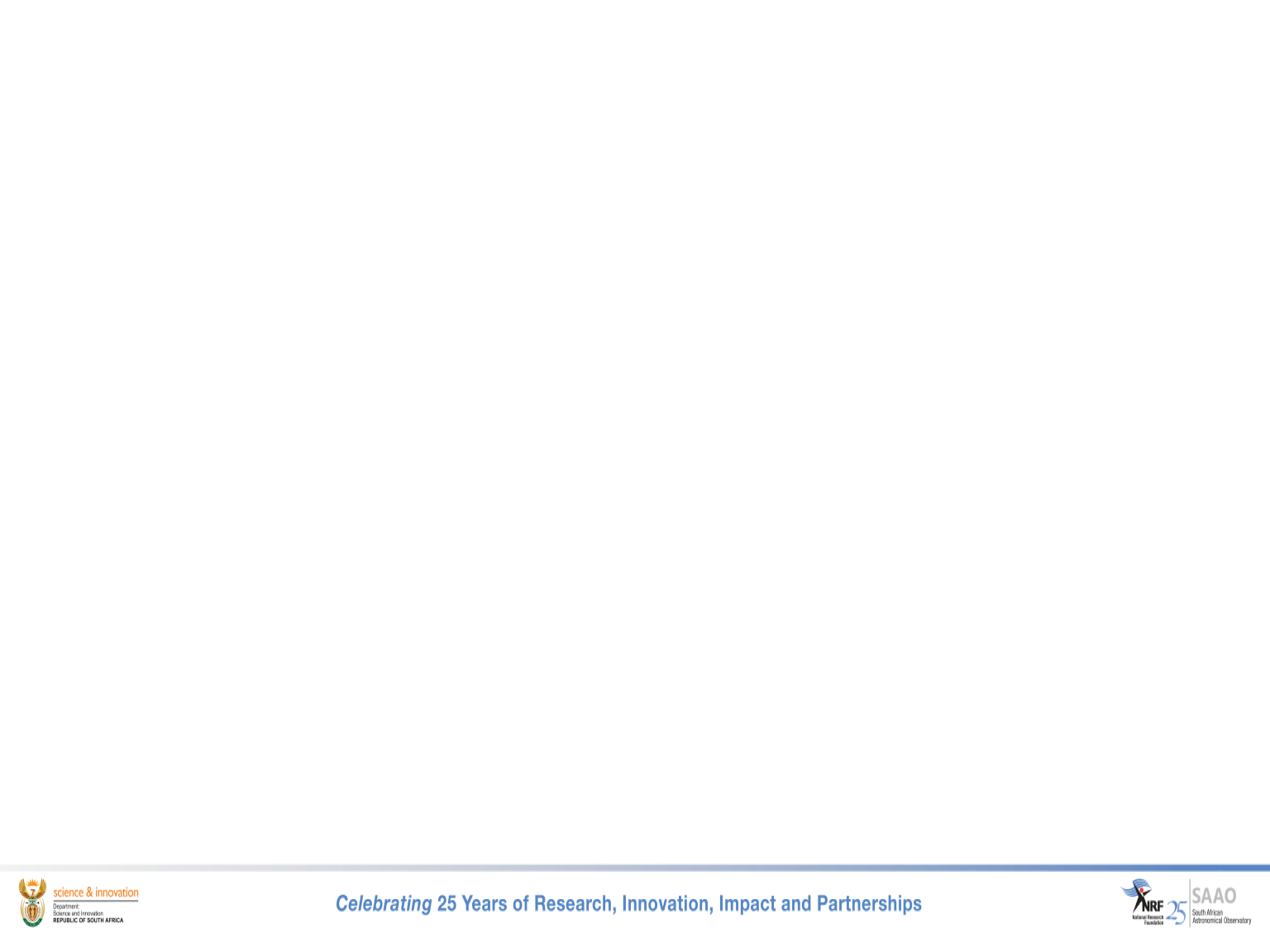 Analysing Observing Logs for Mookodi/Lesedi
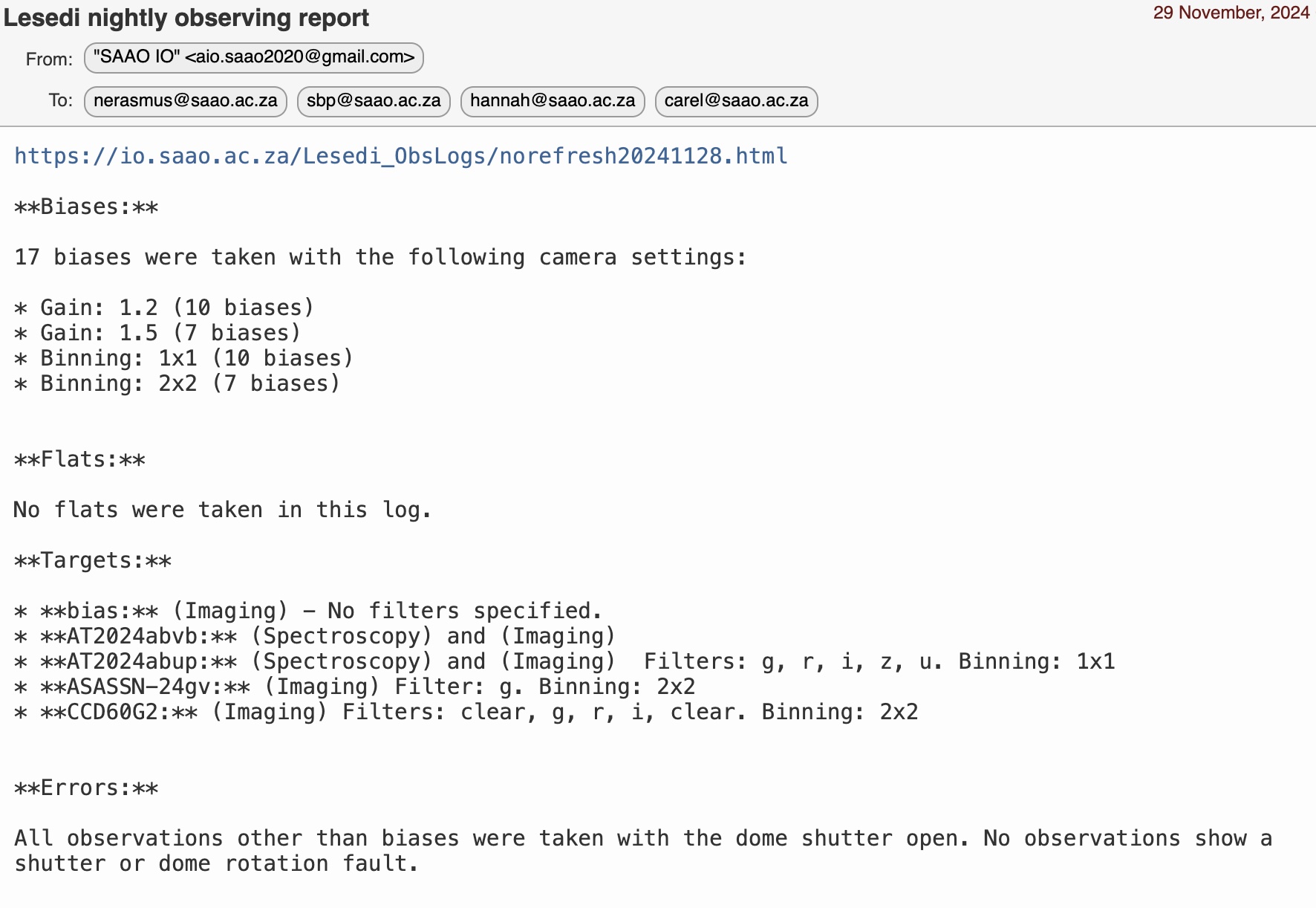 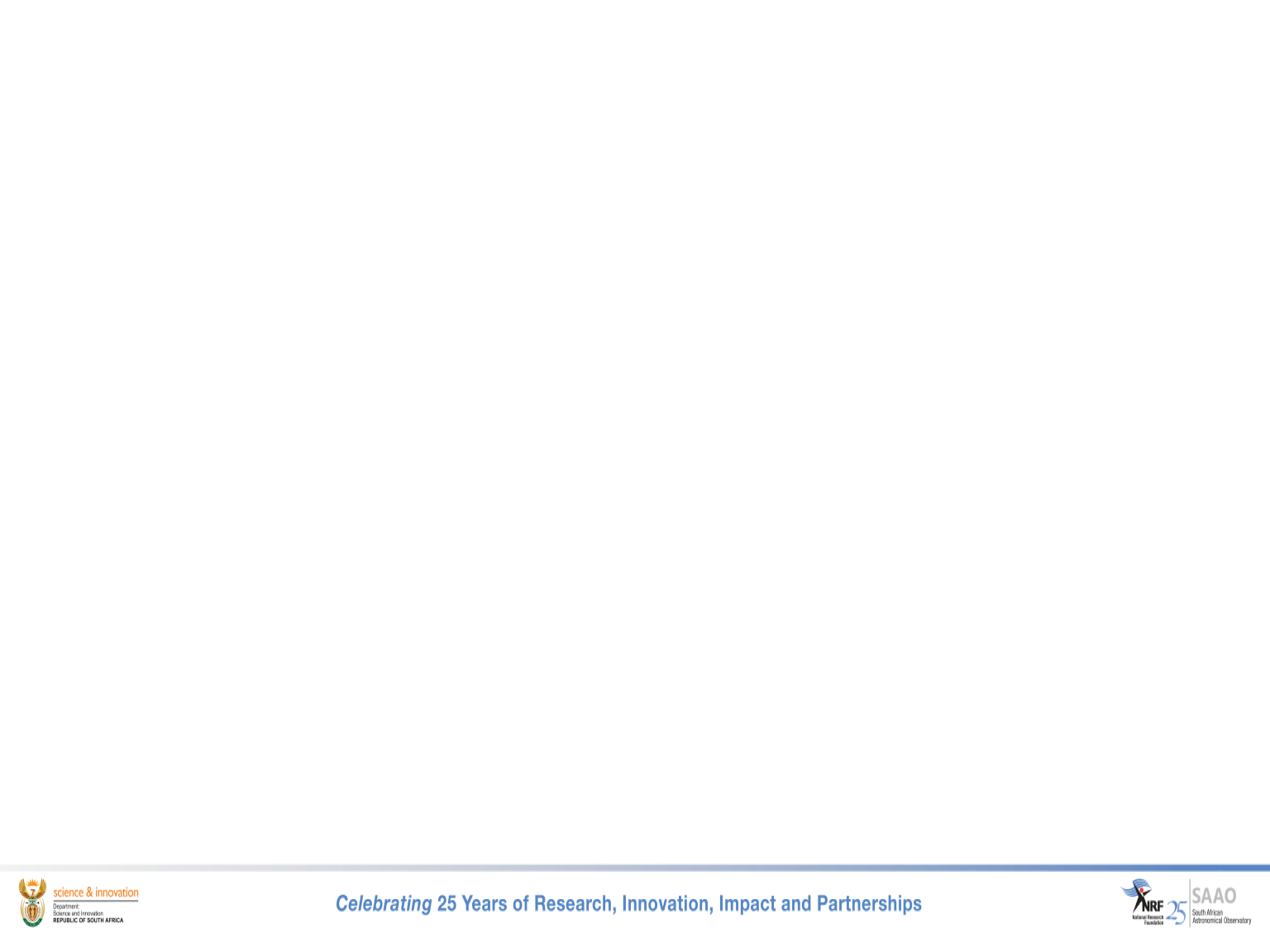 The Alerts Project
A unified system to alert:
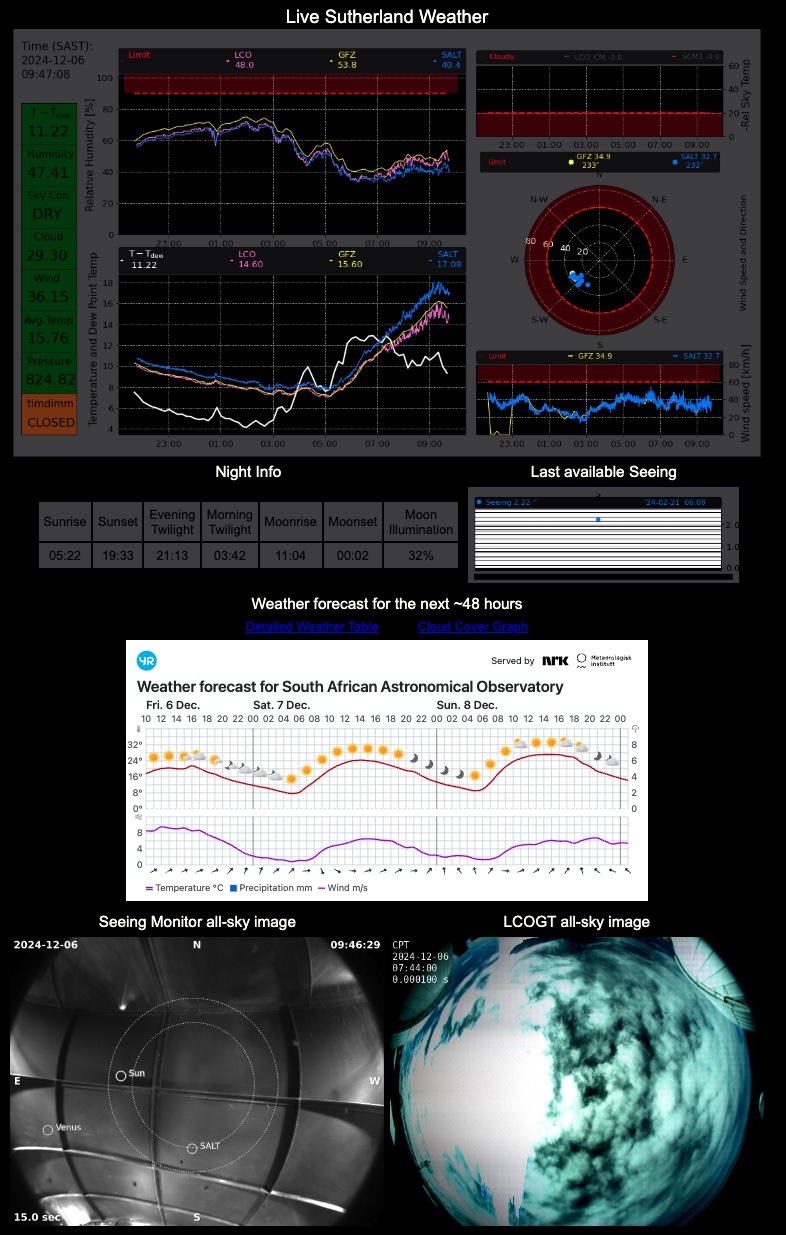 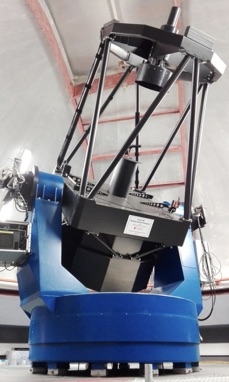 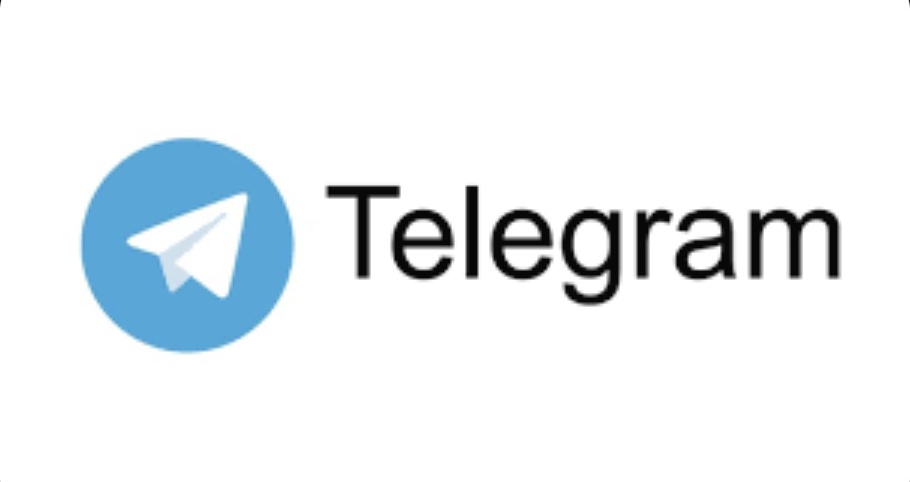 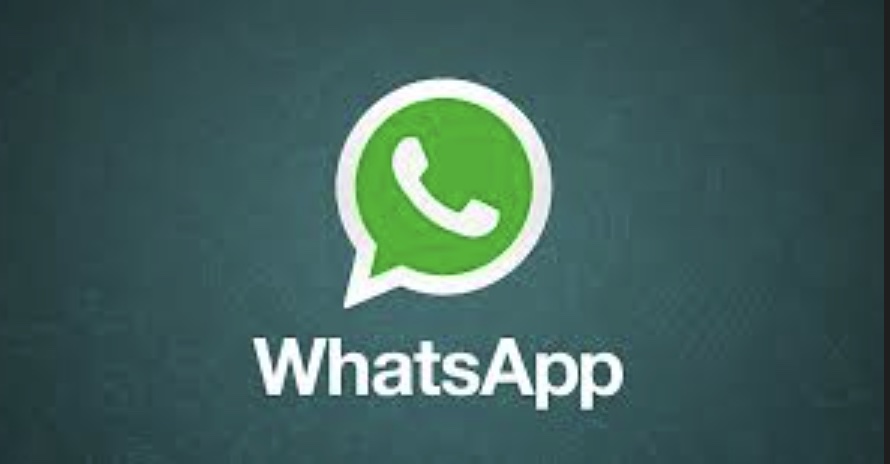 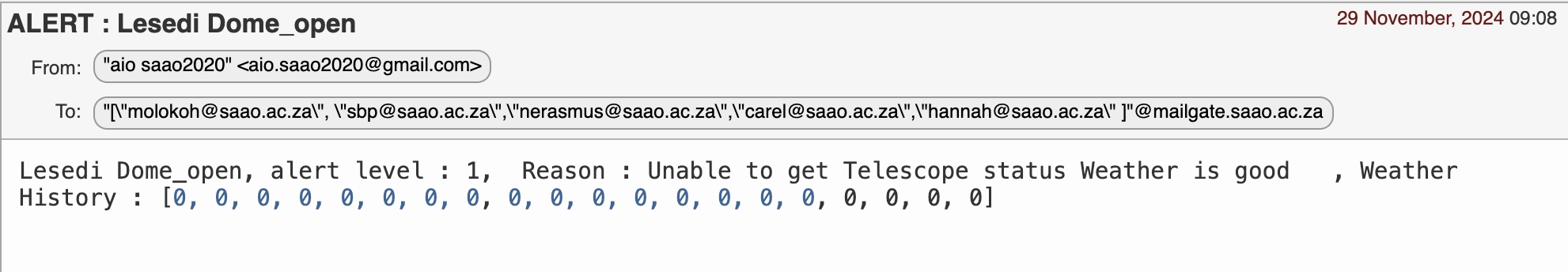 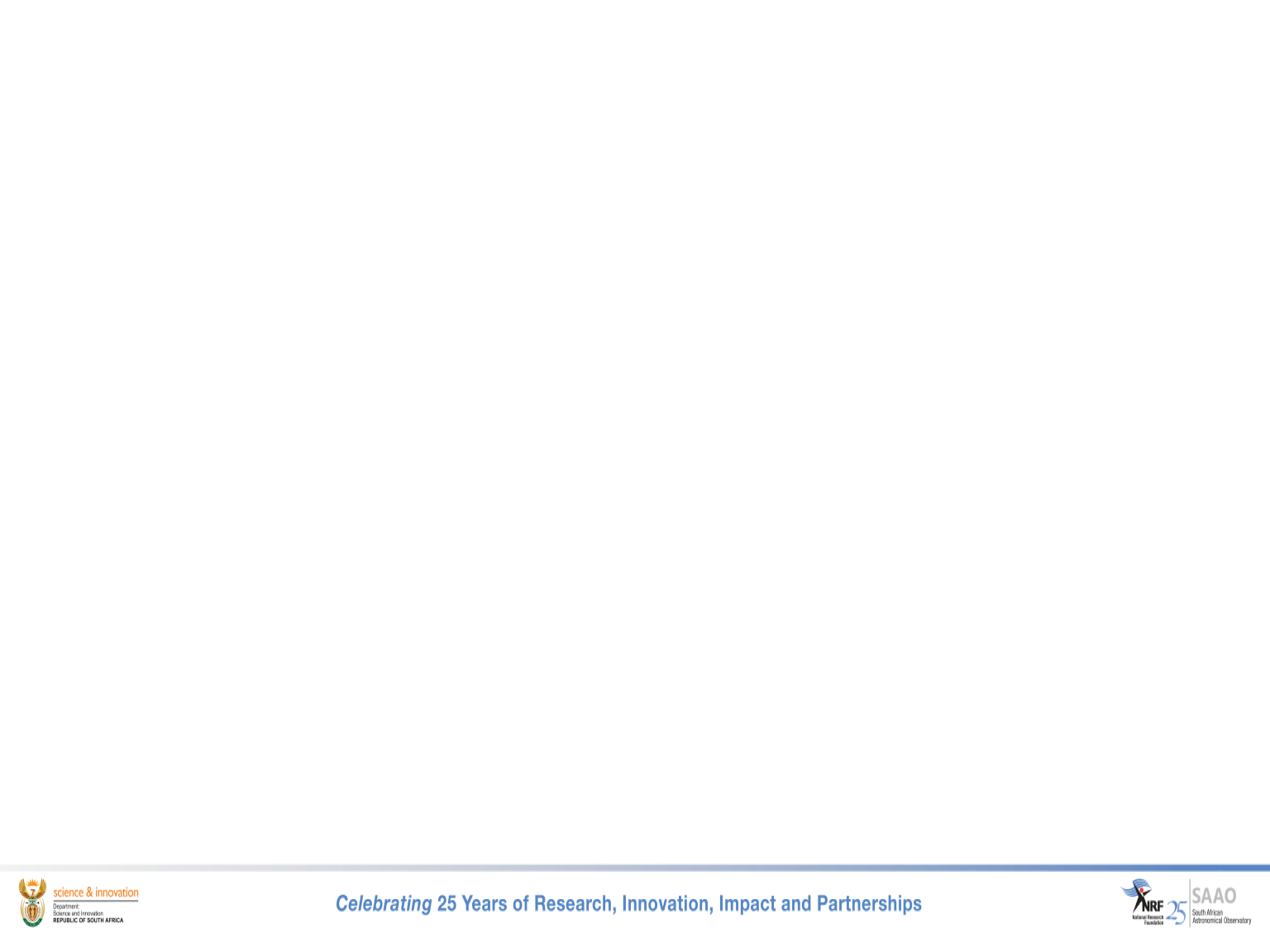 The Telemetry Project
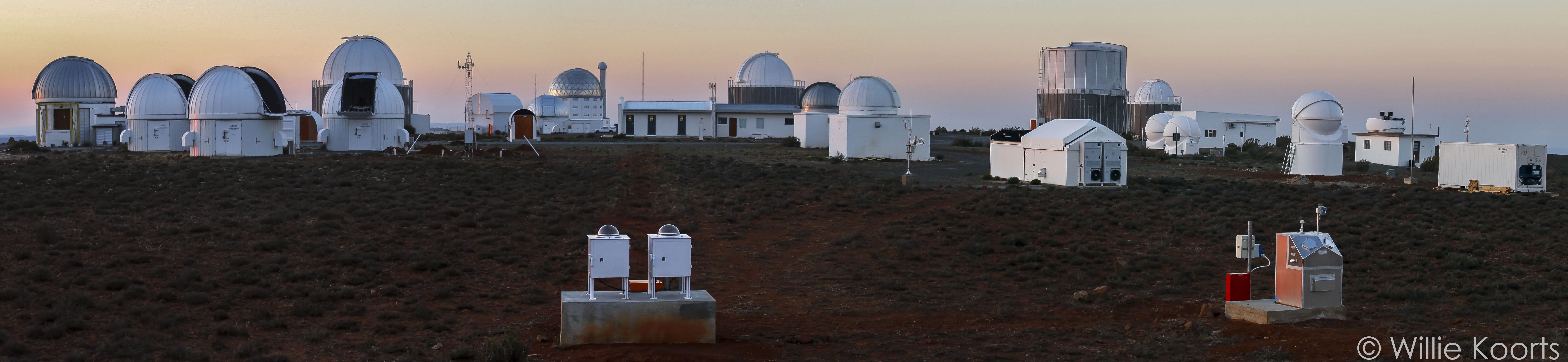 A unified system to log and analyse telemetry from all instruments and telescopes:
To perform health-checks
Predict necessary maintenance in advance
Produce advanced data products
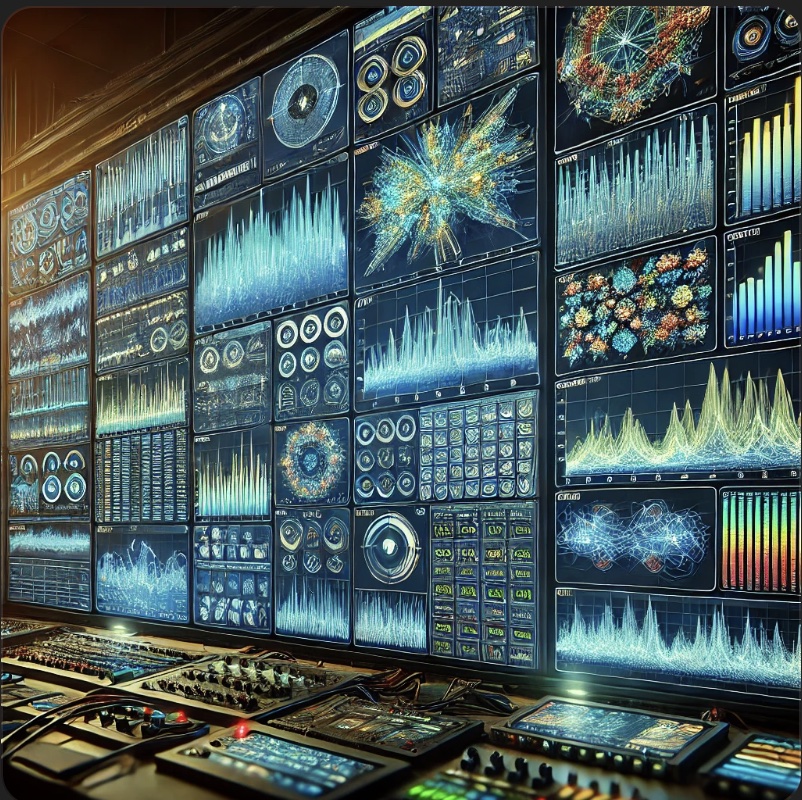 Requires:
Logging of telemetry
Database design and implementation
AI tools
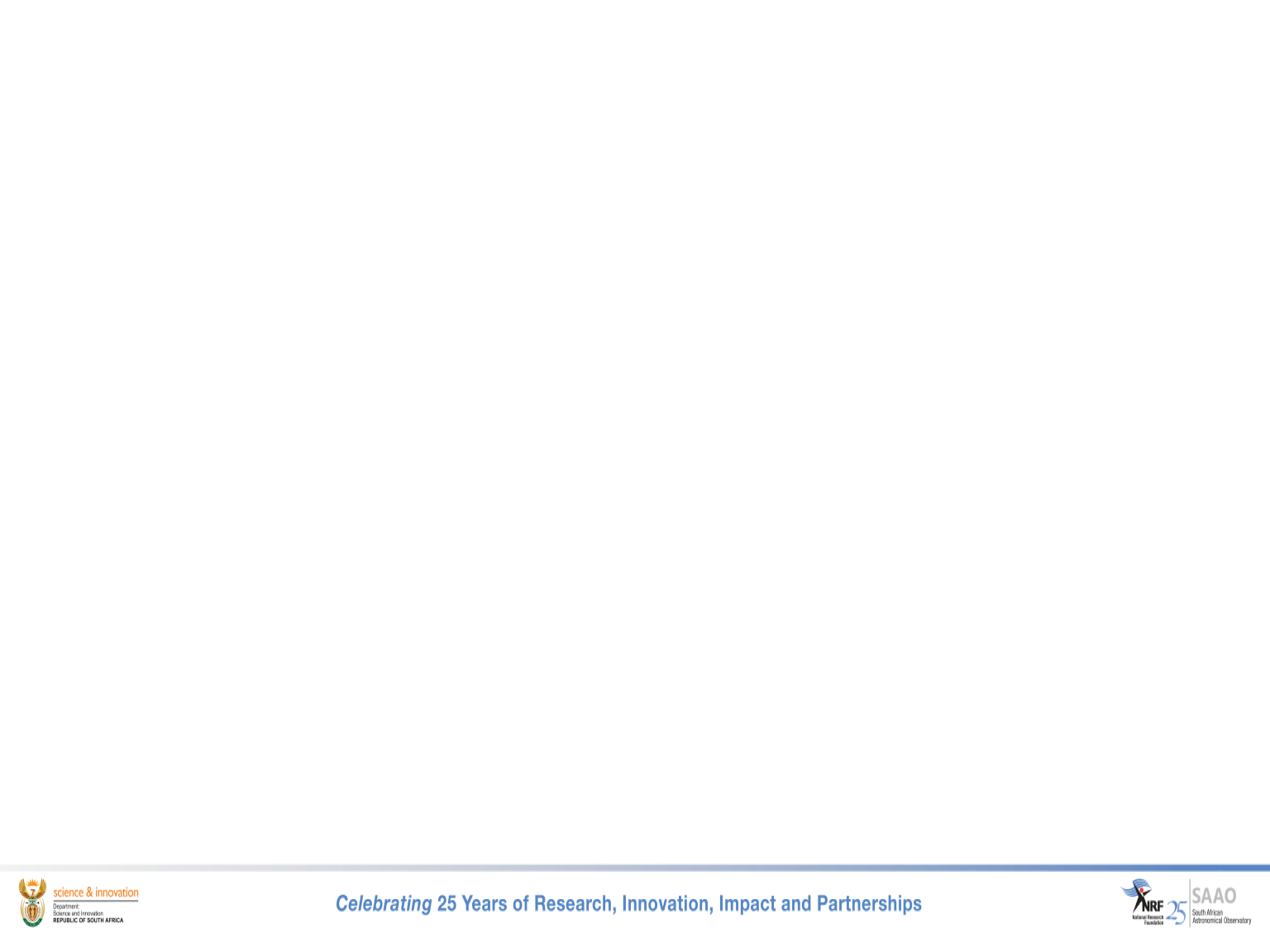 Lesedi Pre-Flight
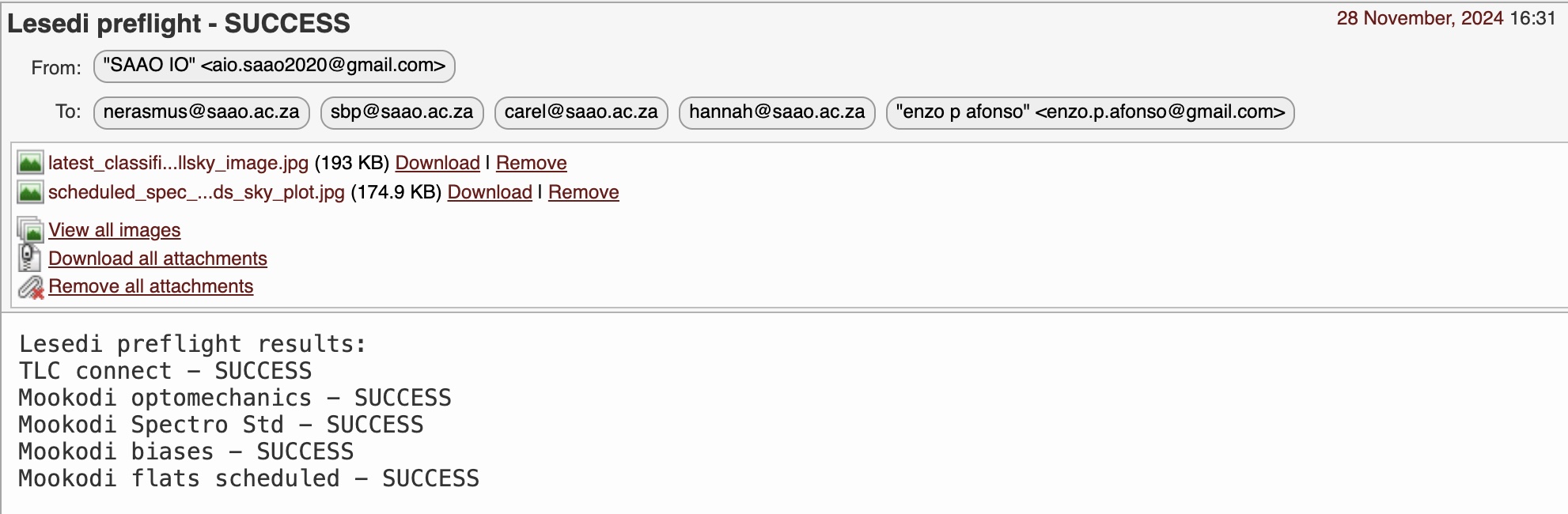 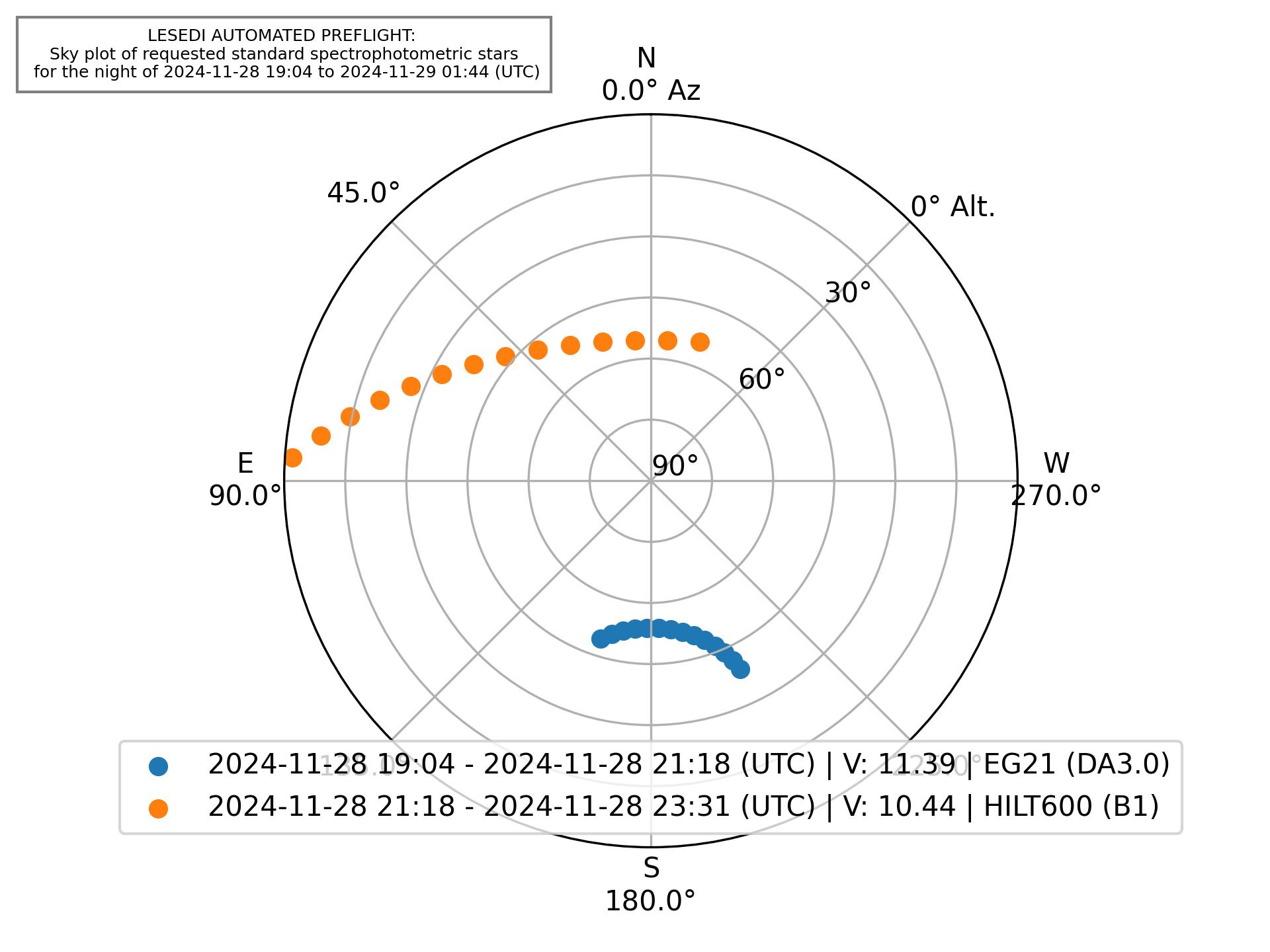 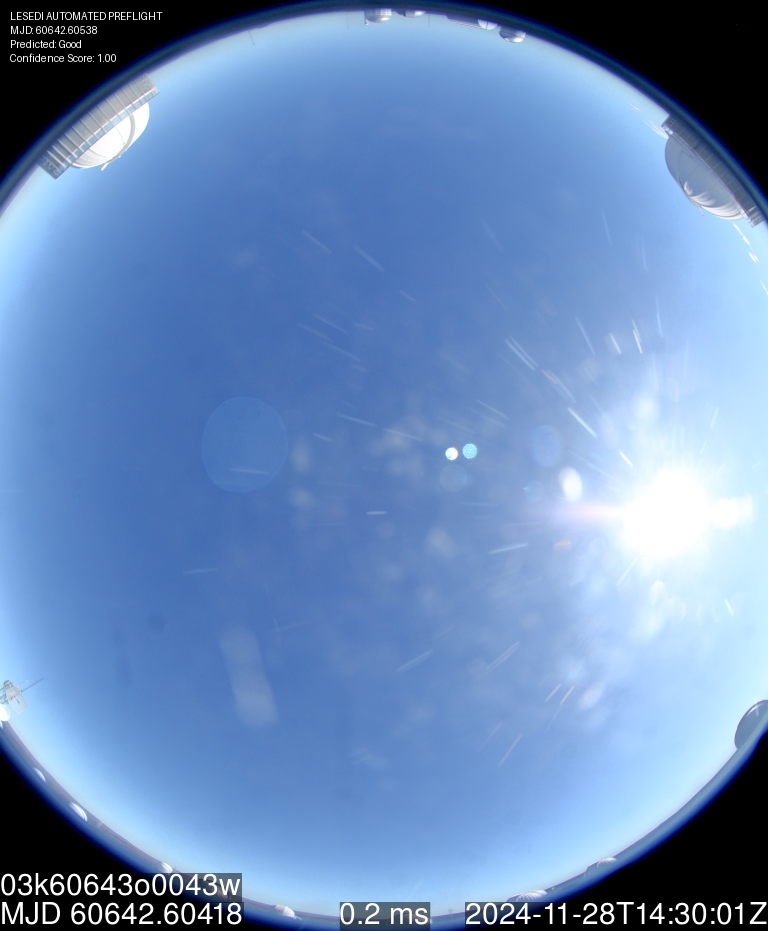 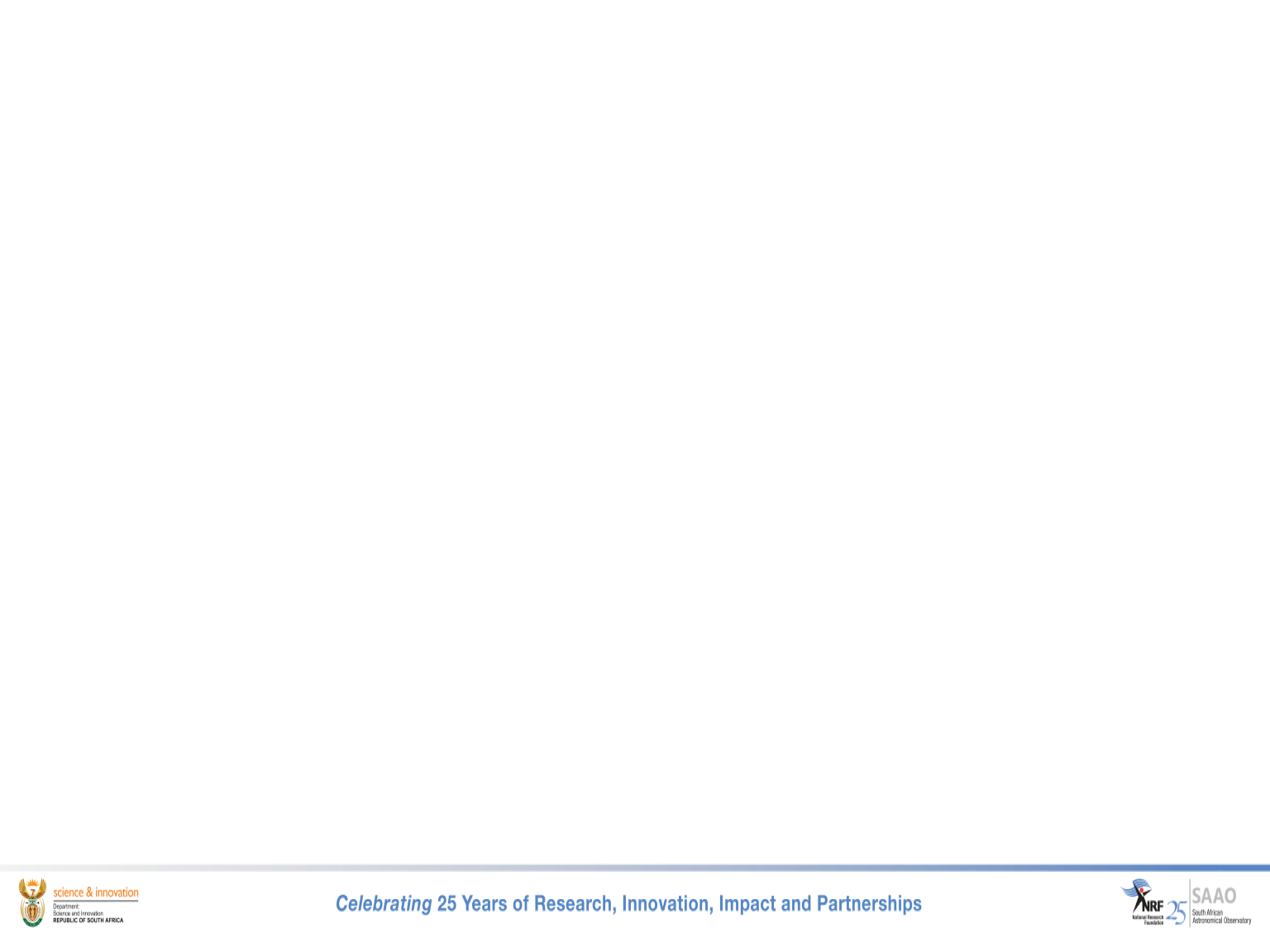 Analysis of ATLAS all-sky DAY images
 for scheduling flats with Mookodi
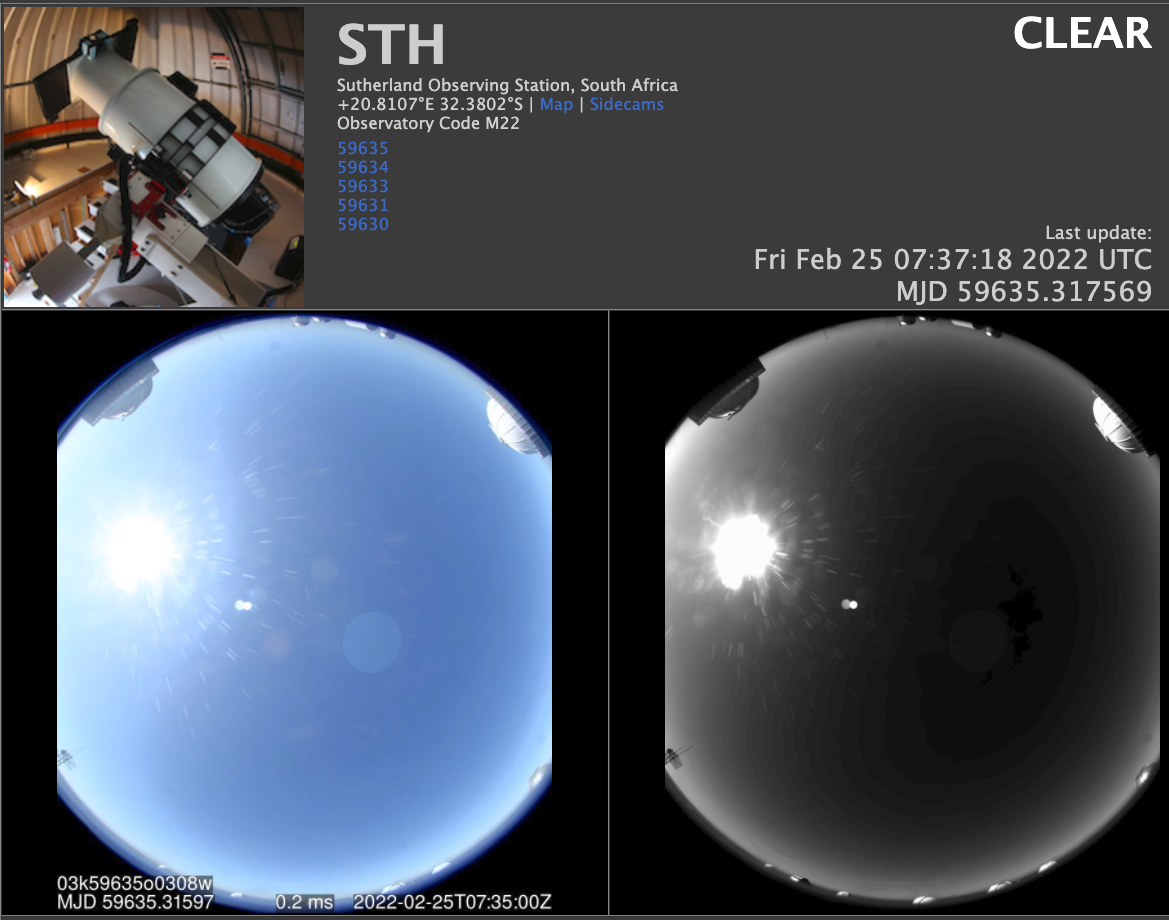 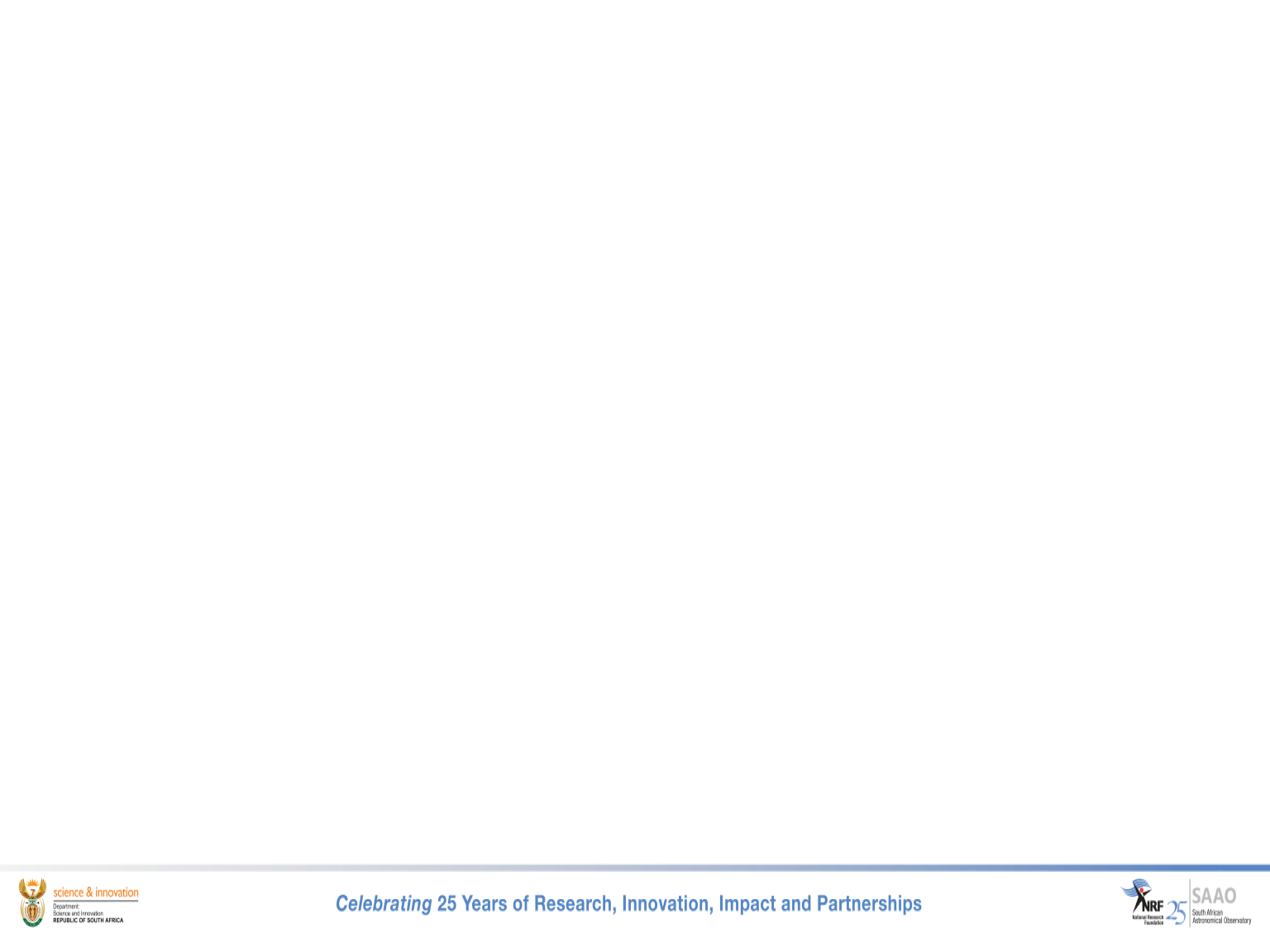 Analysis of ATLAS all-sky DAY images
 for scheduling flats with Mookodi
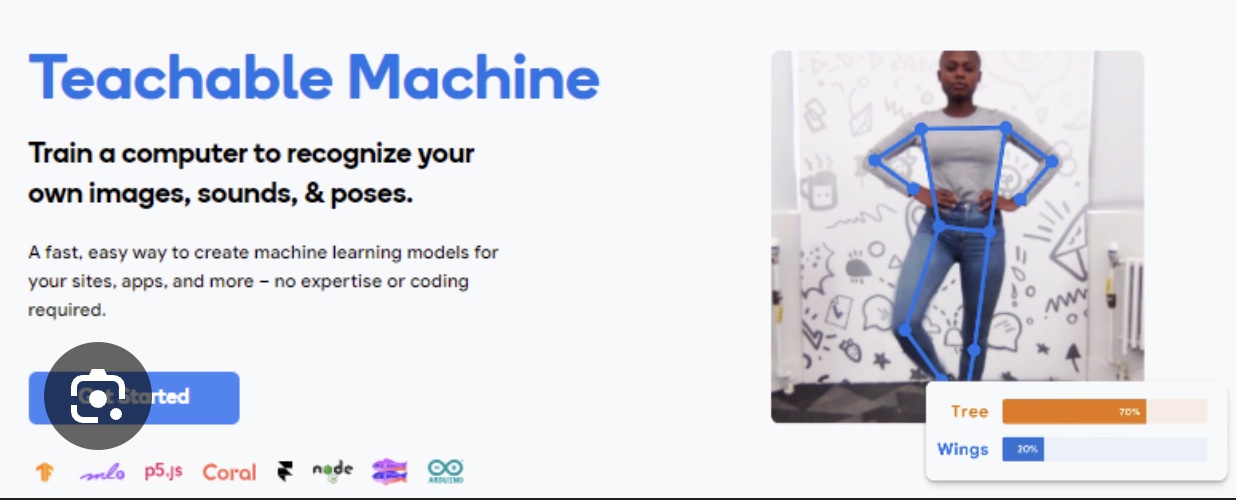 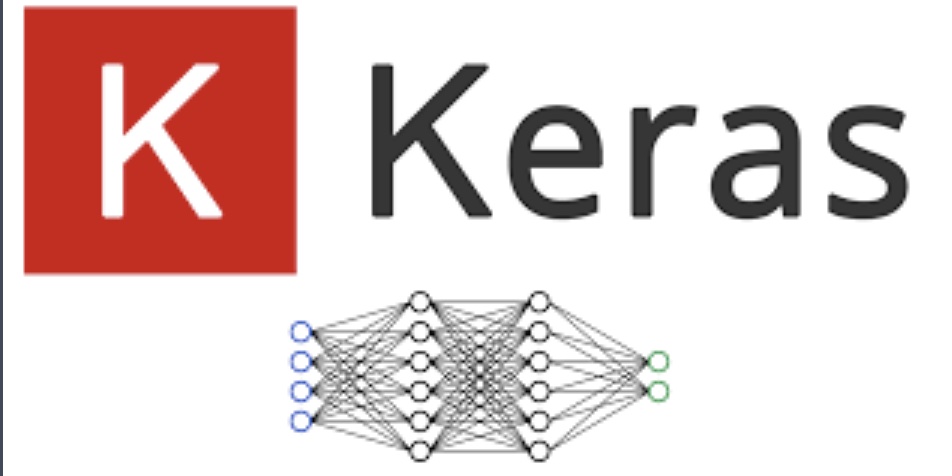 The model is trained on data collected over several months and sorted by cloud cover percentages (GOOD: 0-20%, MARGINAL: 20-40%, BAD: 40-100%). 

The model was trained via Google’s Teachable Machines, then implemented in Python using Keras (an open-source deep learning library written in Python). 

Image is also verified using computer vision of timestamps embedded within the image).
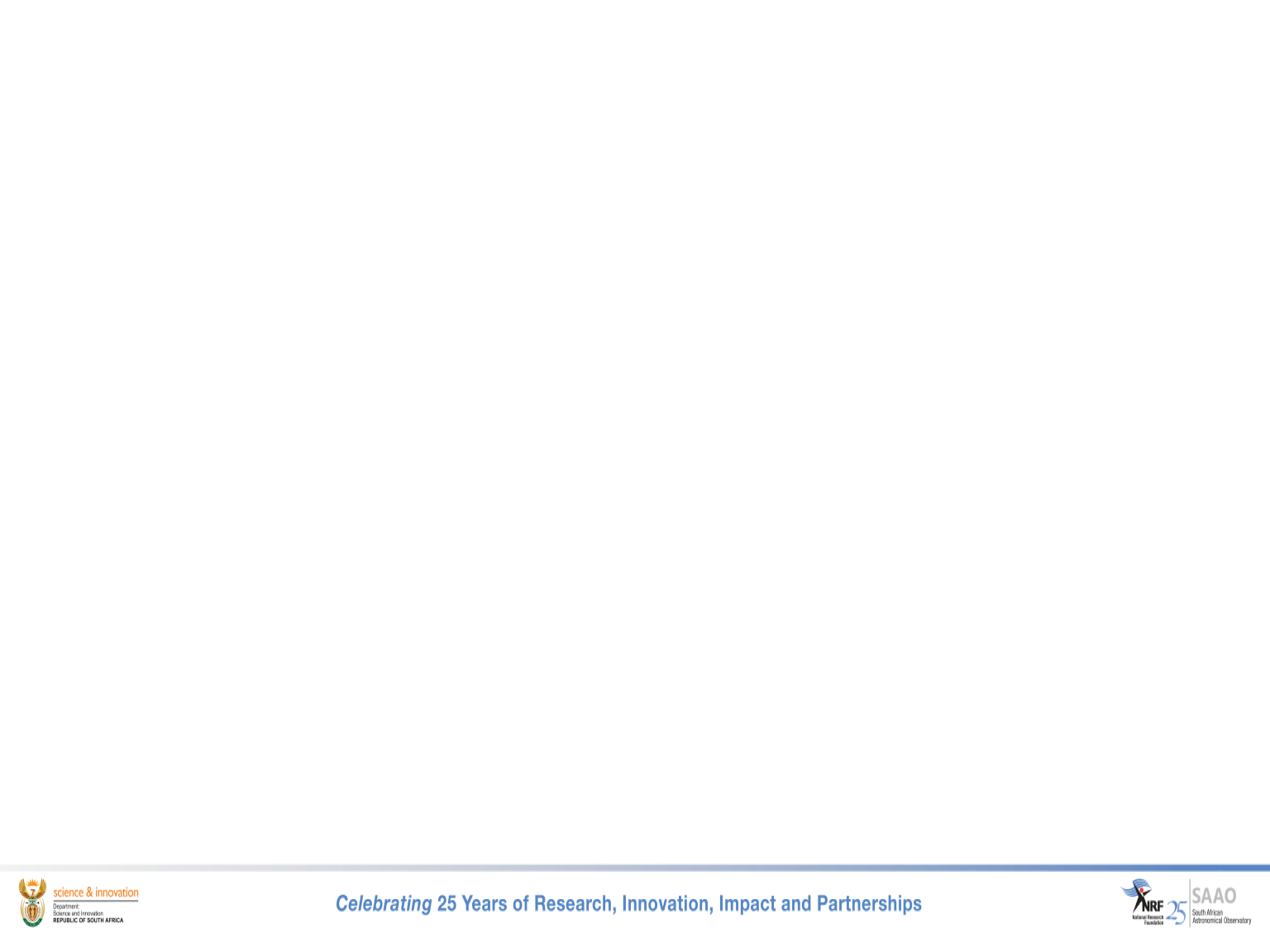 Analysis of ATLAS all-sky NIGHT images
 for determining cloud coverage
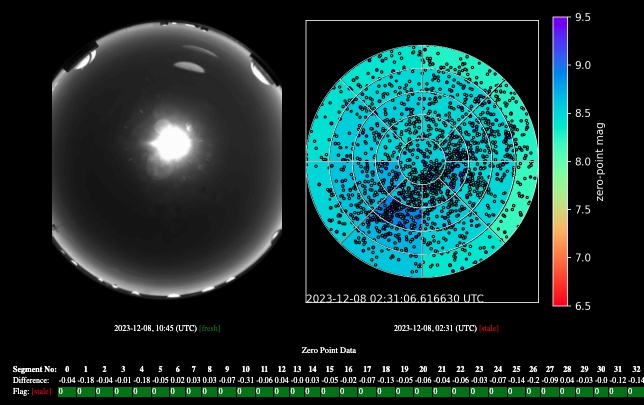 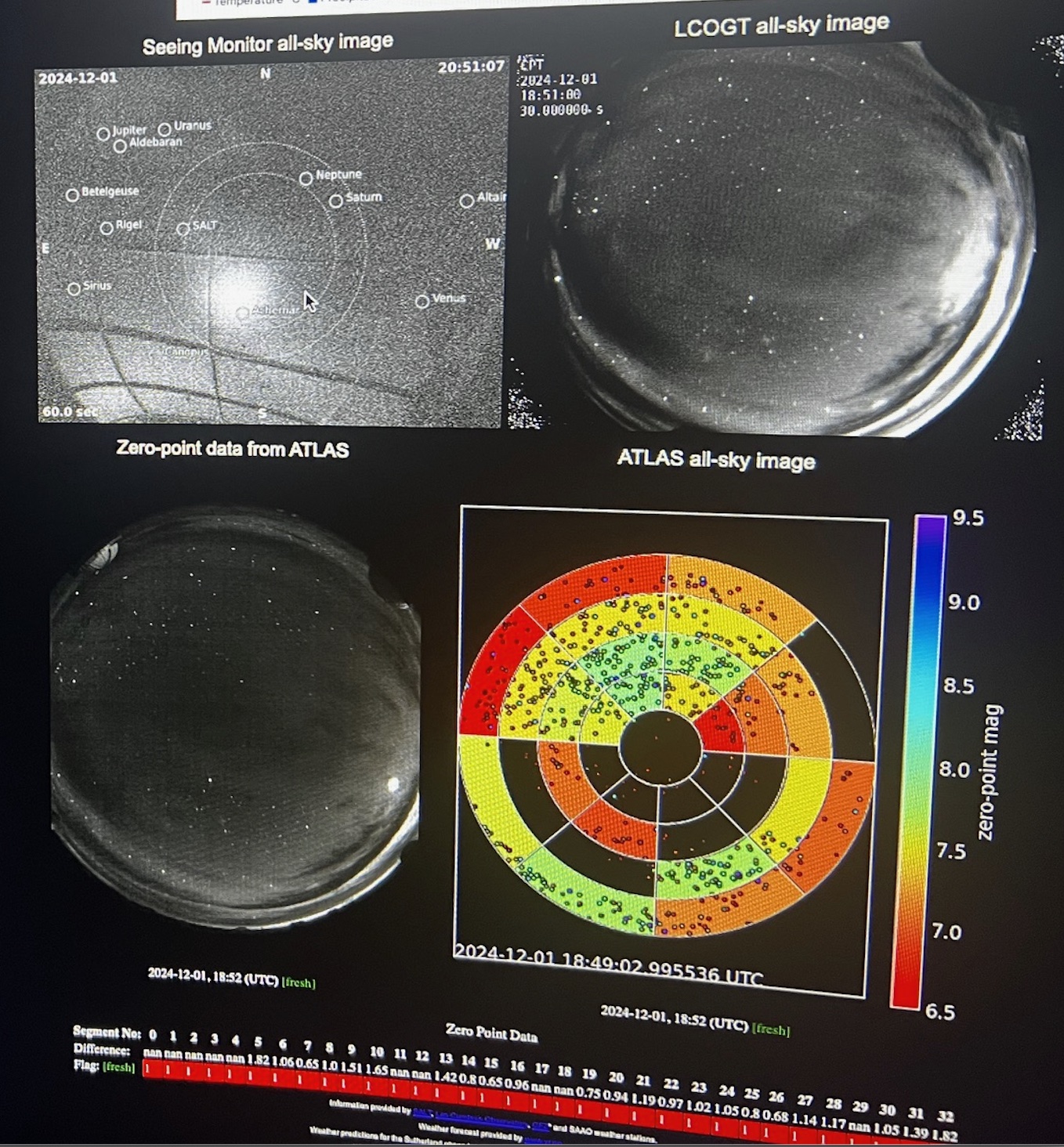 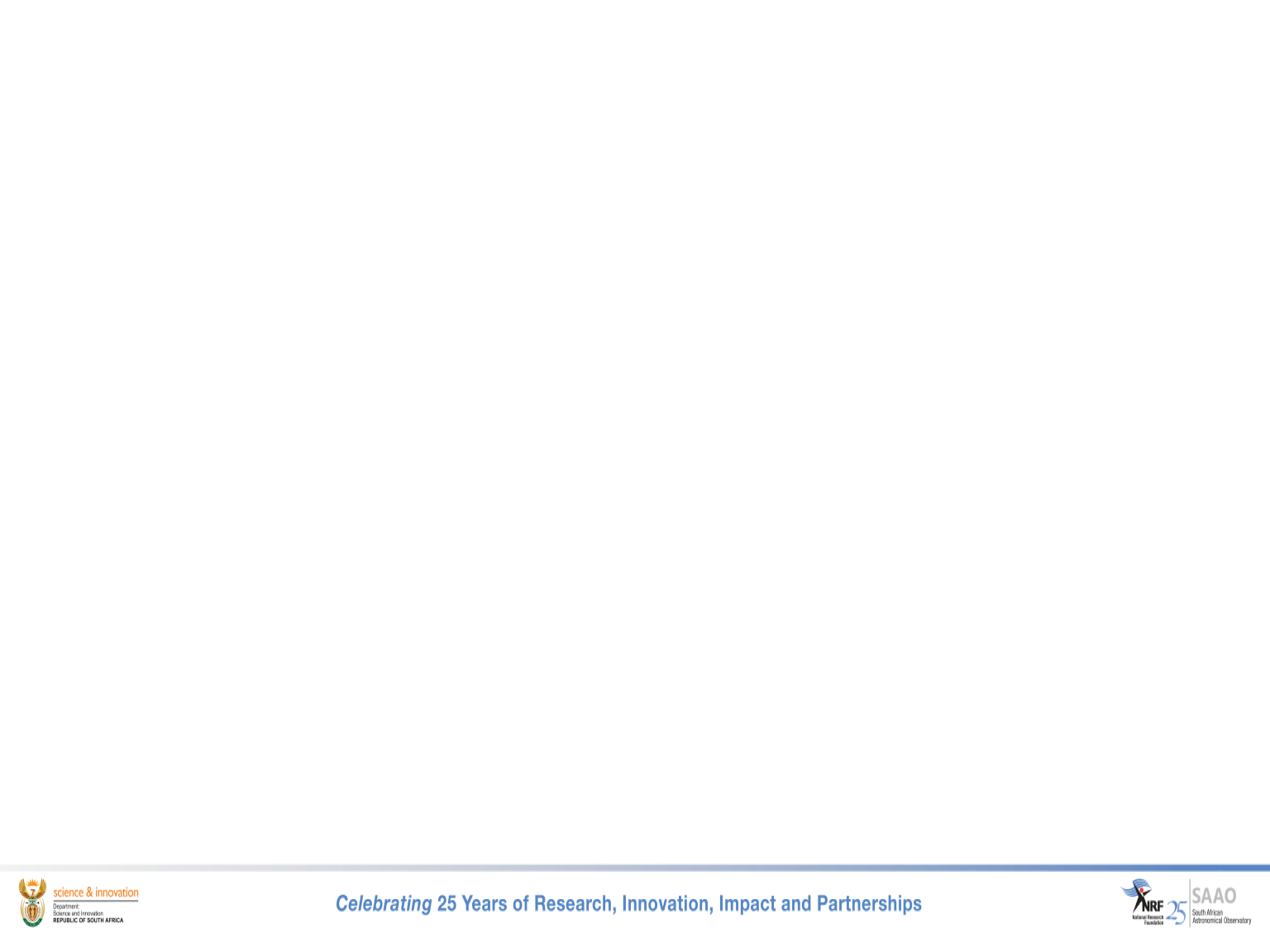 Automation of 74inch+SHOCNWONDER
via the OCS
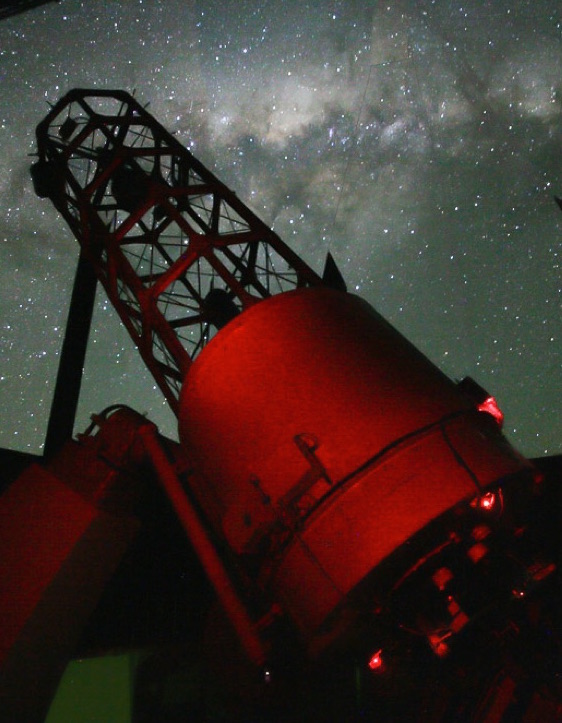 Testing/fine tuning:
Submit requests via OCS
74inch polls OCS for schedule
74inch executes OCS requests
Point to target RA, Dec
Perform WCS on live image
Fine pointing to magic pixel
Auto focus
Start guiding
Perform observations

Todo:
LCU for weather override etc
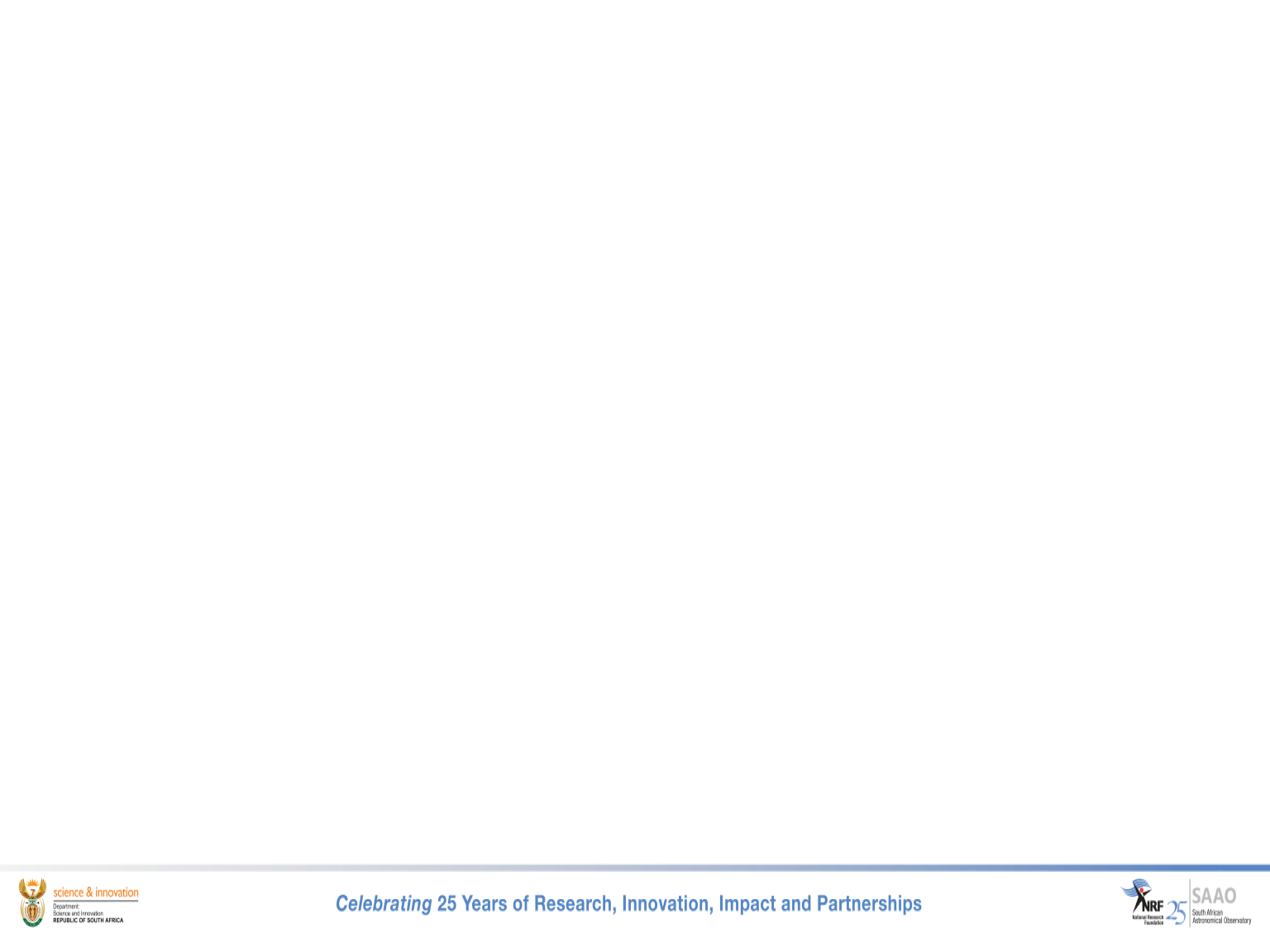 SAAO data archive
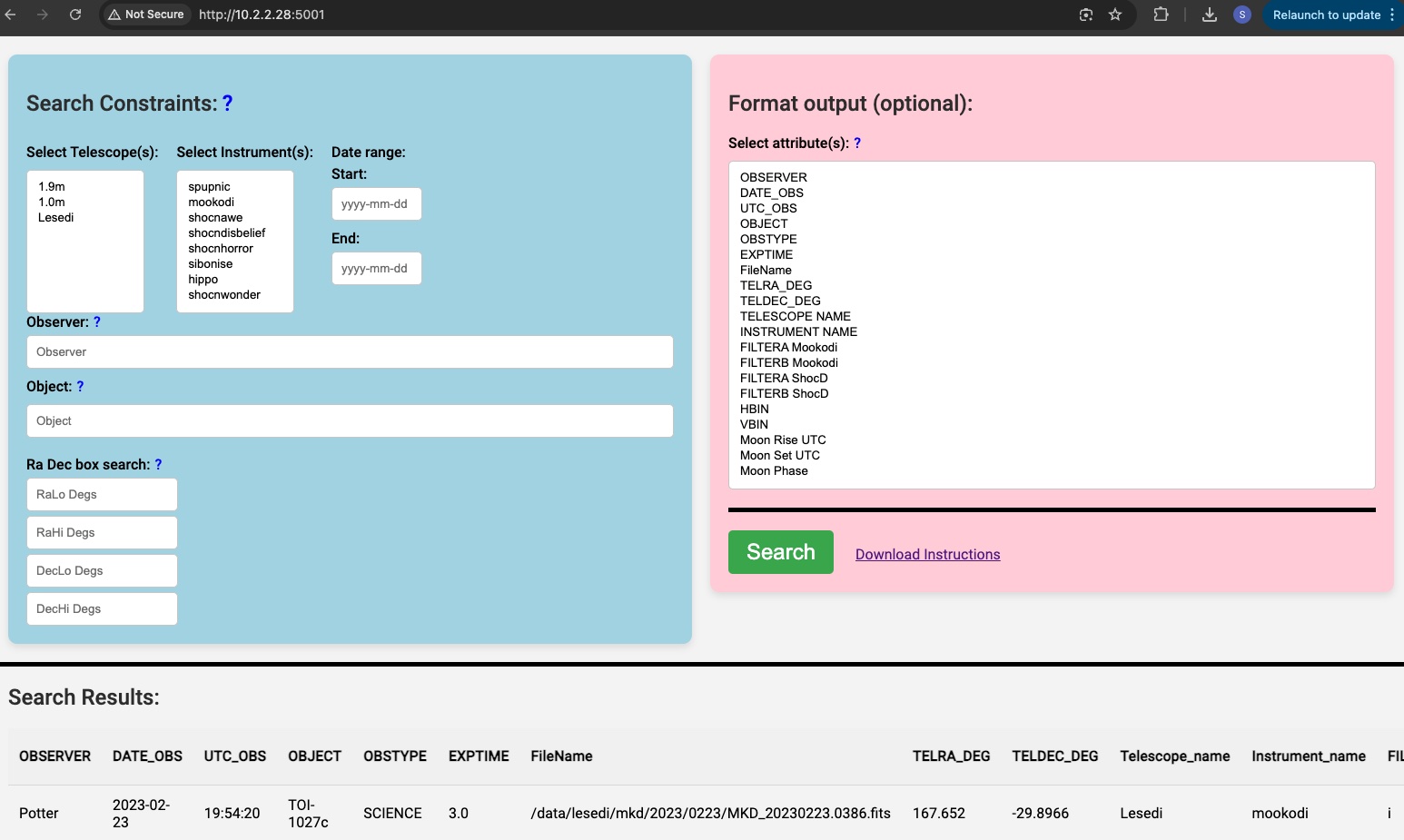 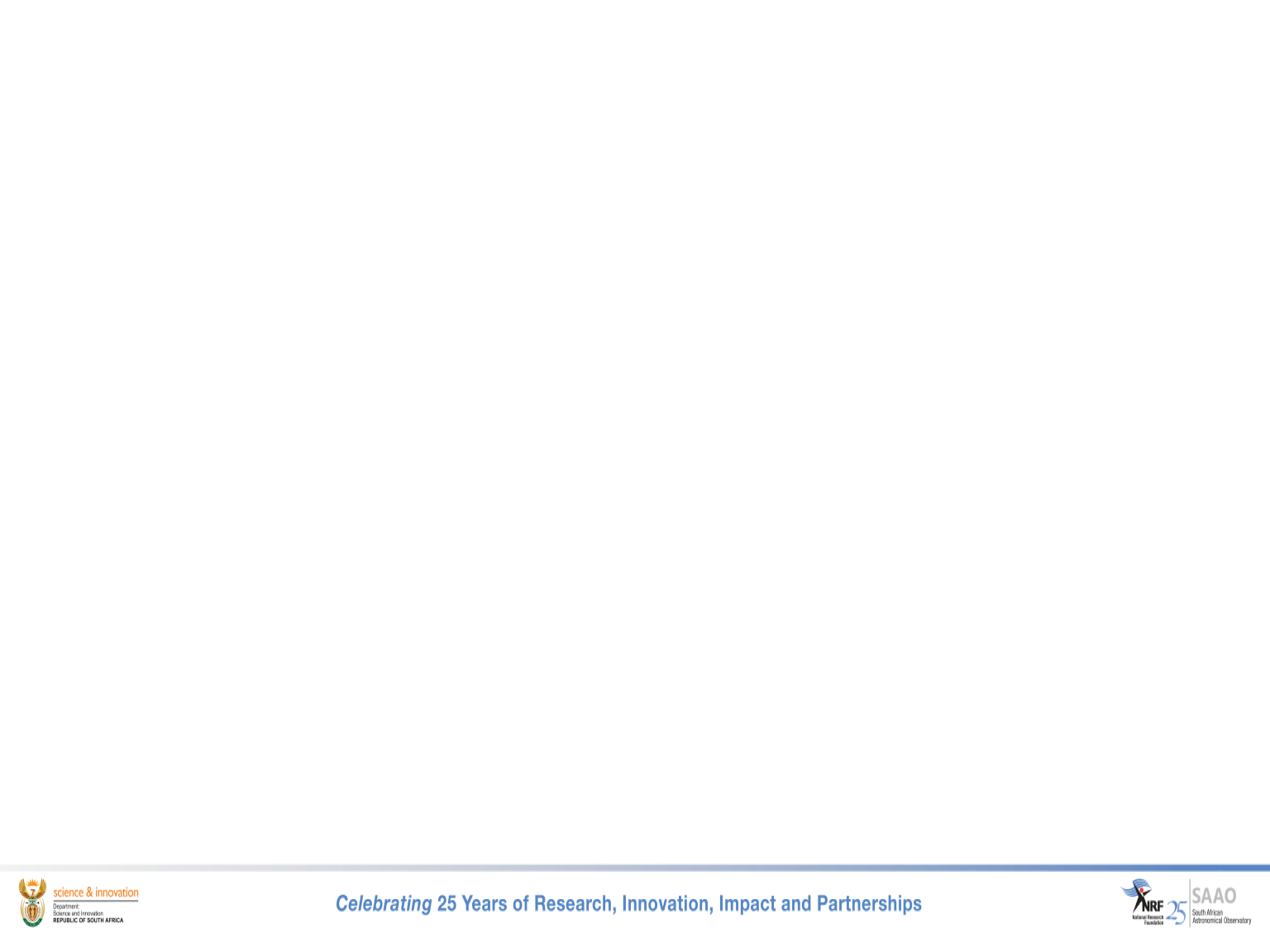 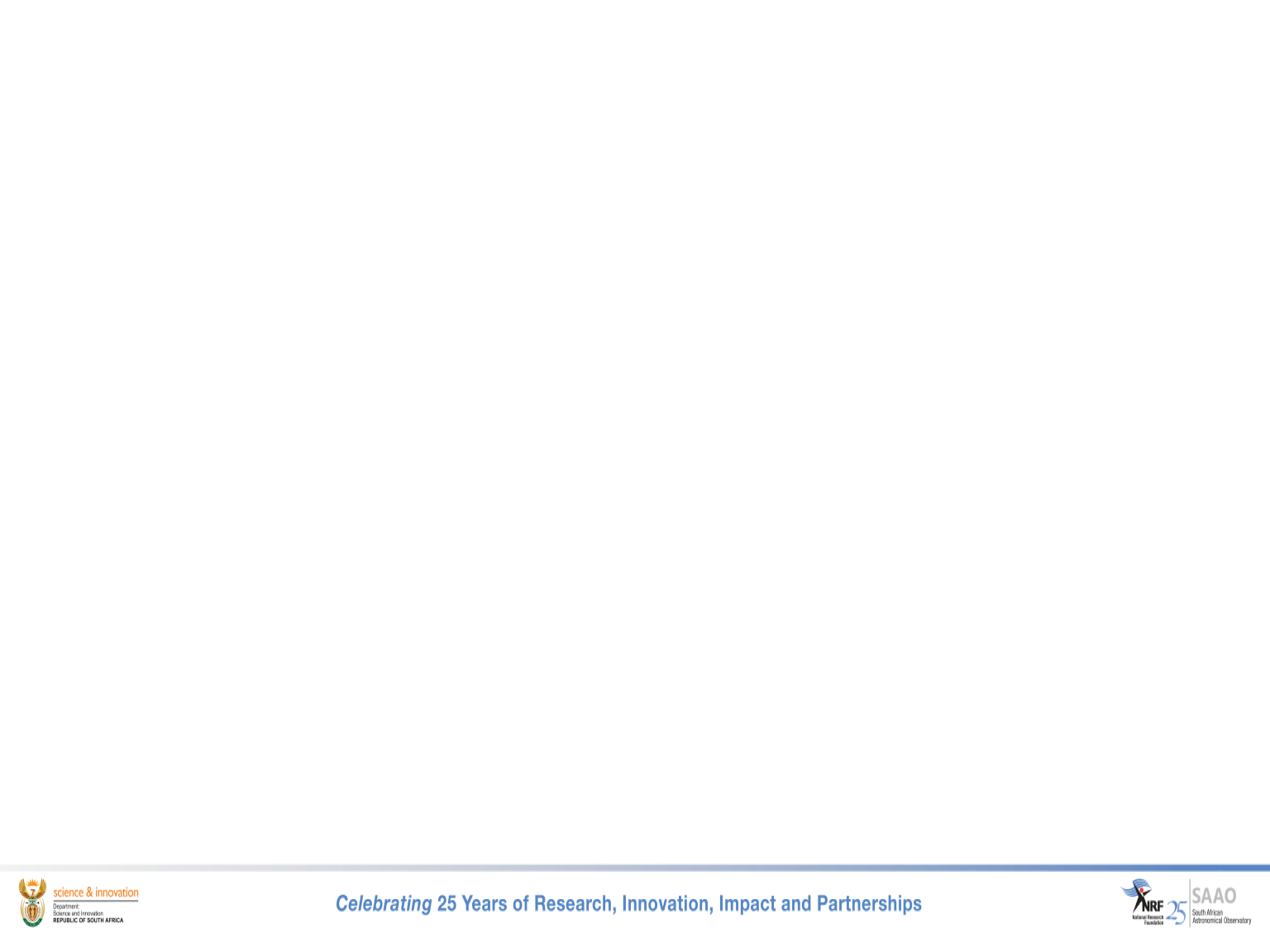 Document Configuration Management
SALT docs, SAAO docs, IO docs, Topswiki, googledocs ….
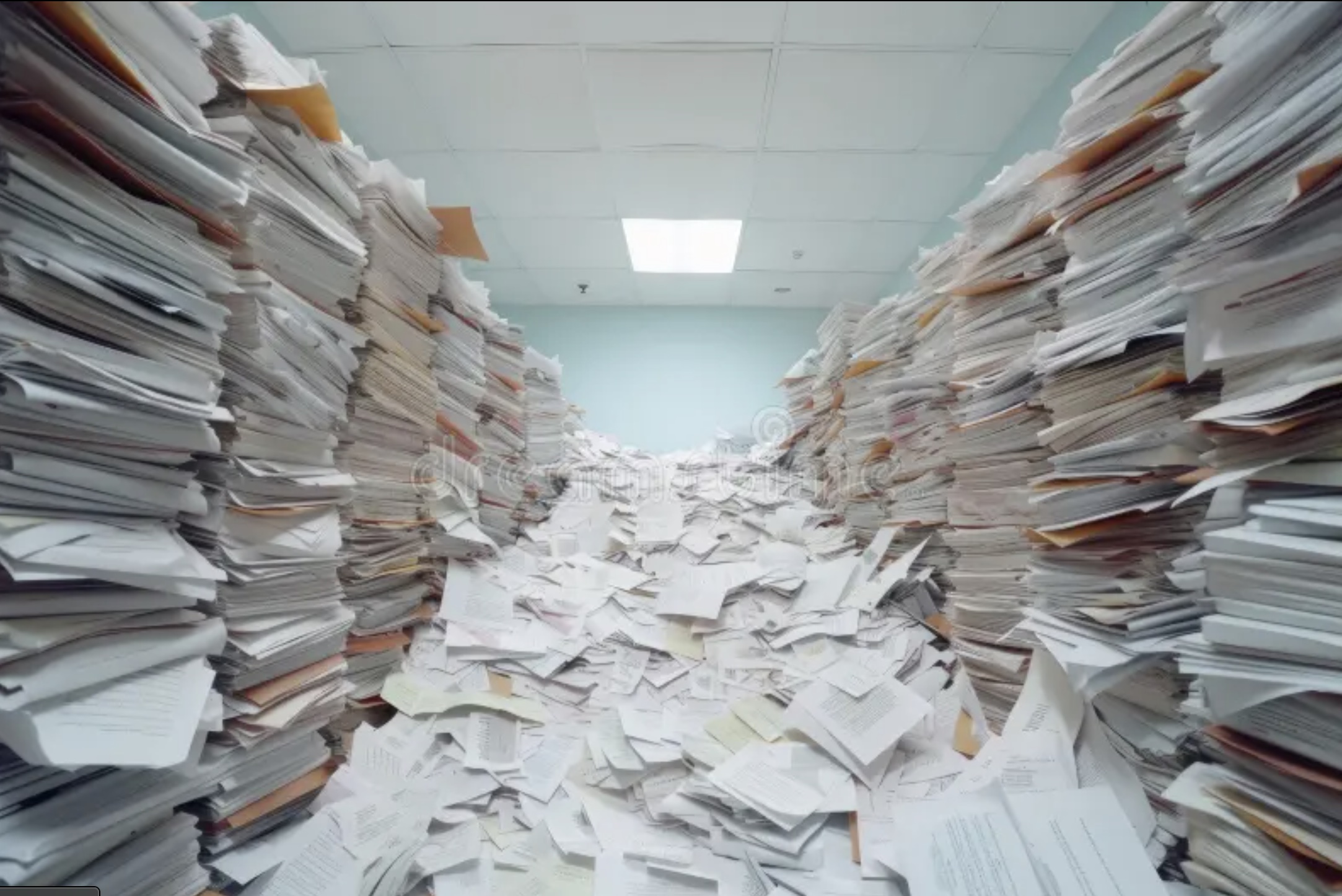 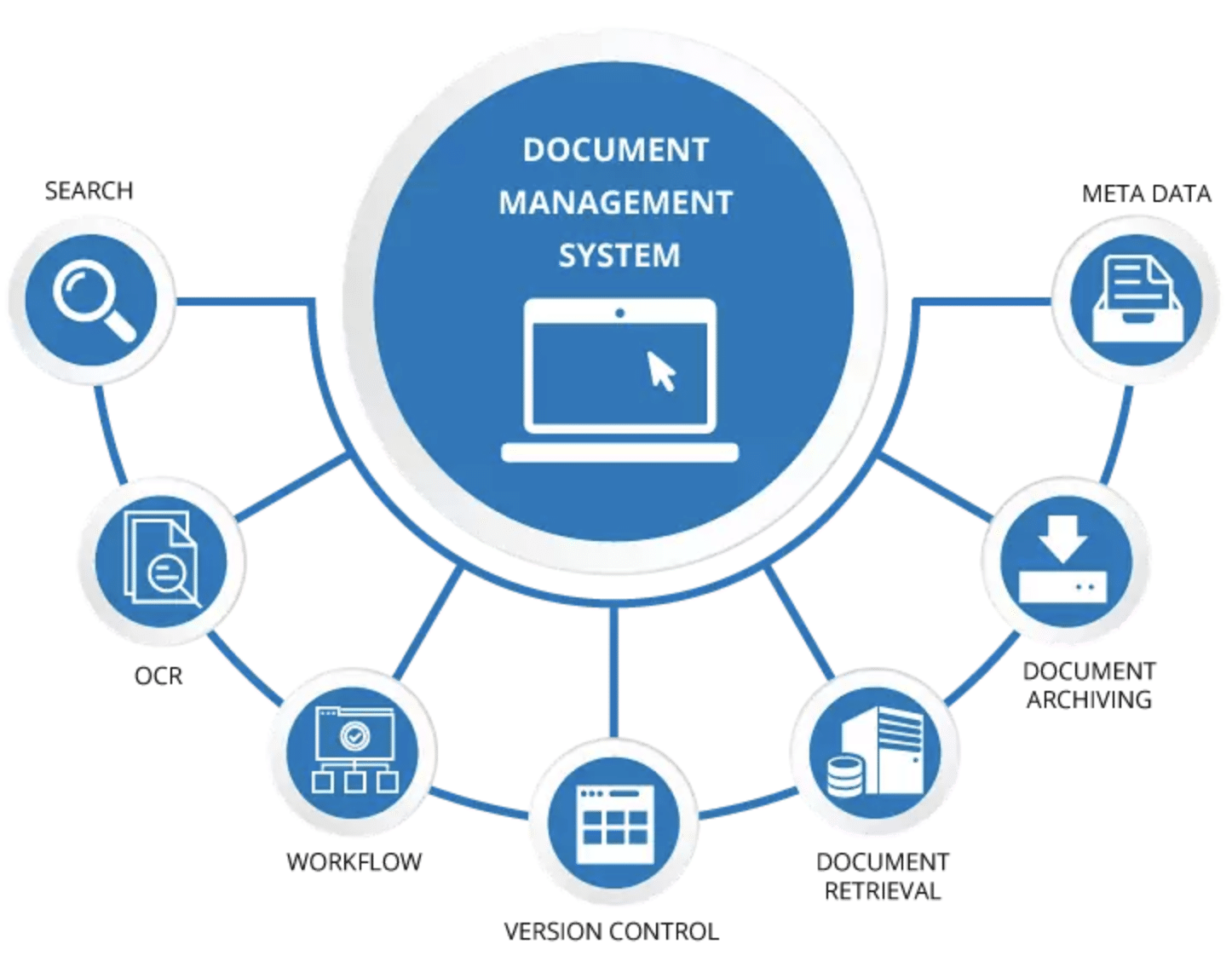 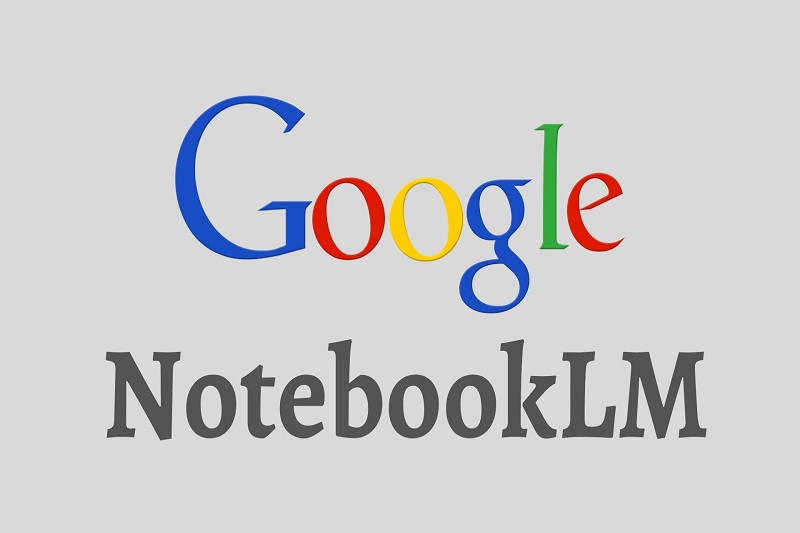 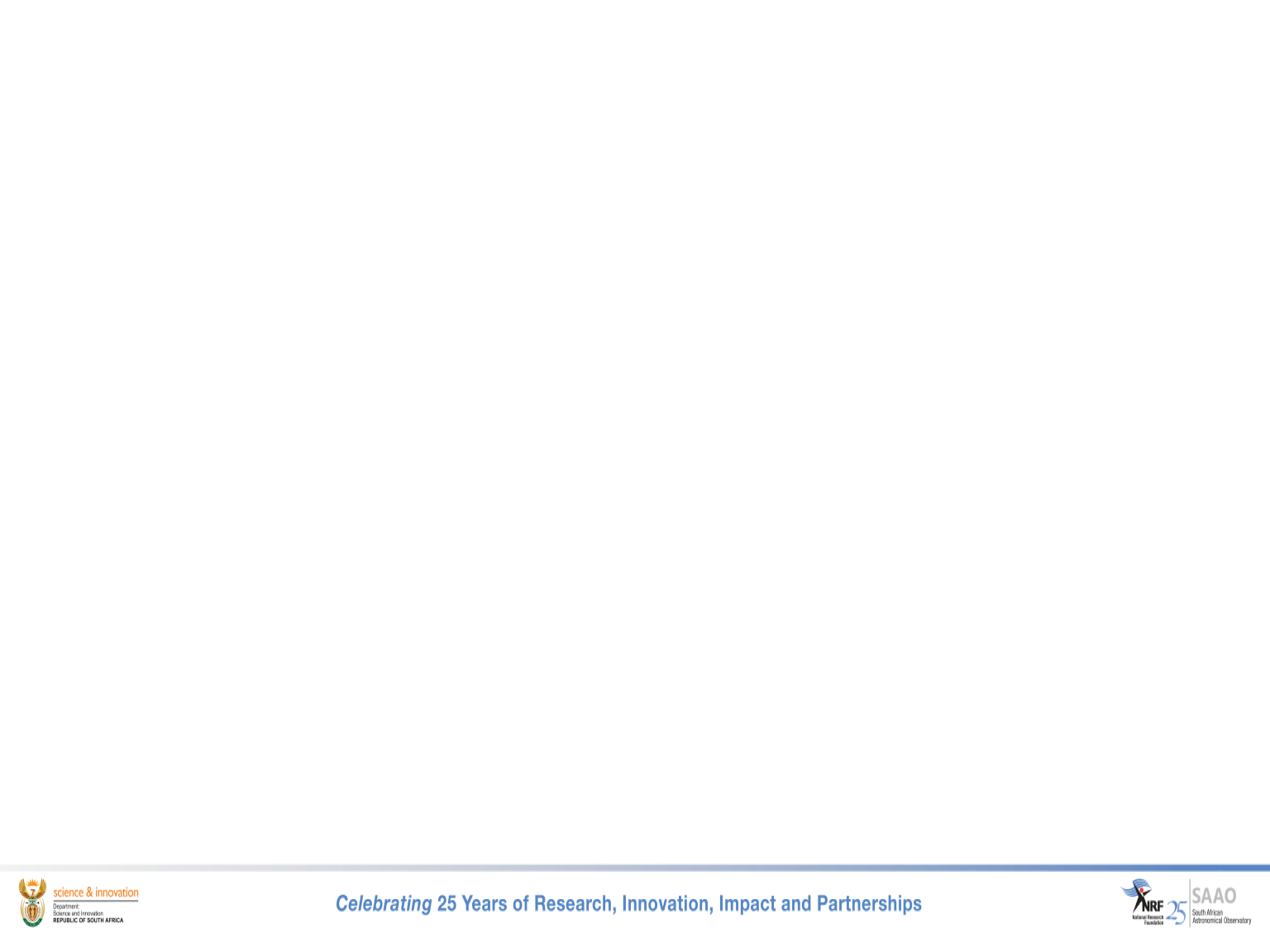 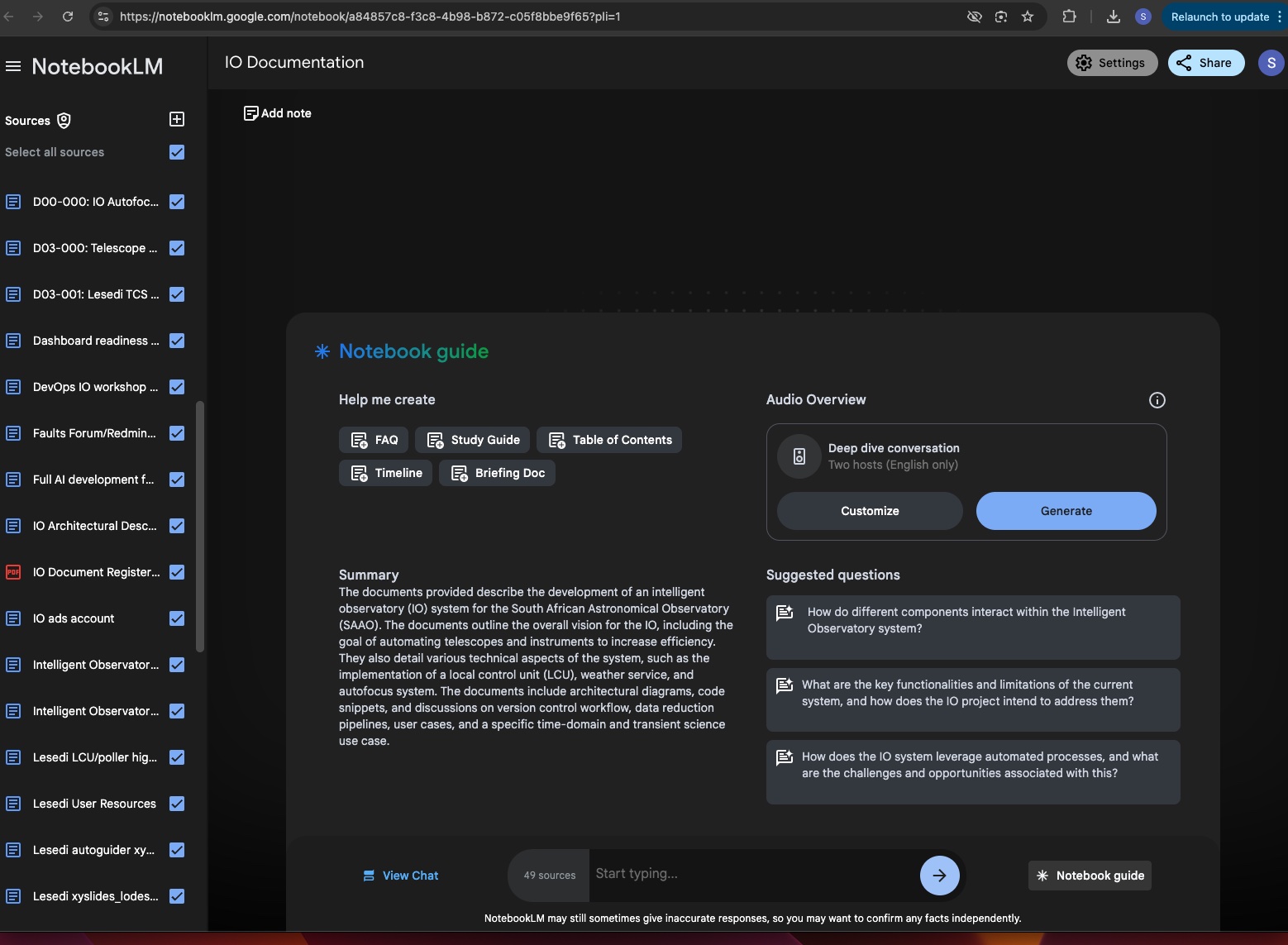 Precision Manufacturing
Fabrication:Three 5-axis CNC precision milling 2um precisionTwo CNC lathes precision turning 2um precisionEDM (Electrical discharge machining), plunge and wire, sub micron precisionMeasurement (all sub micron):Coordinate Measuring Machine ( 1.5m bed)Videograph (shadow graph measurement)Optical and fibre Lab50um and larger fibre splicing, polishing and bonding for IFU'sOptical Characterisation and calibration of fibre bundles
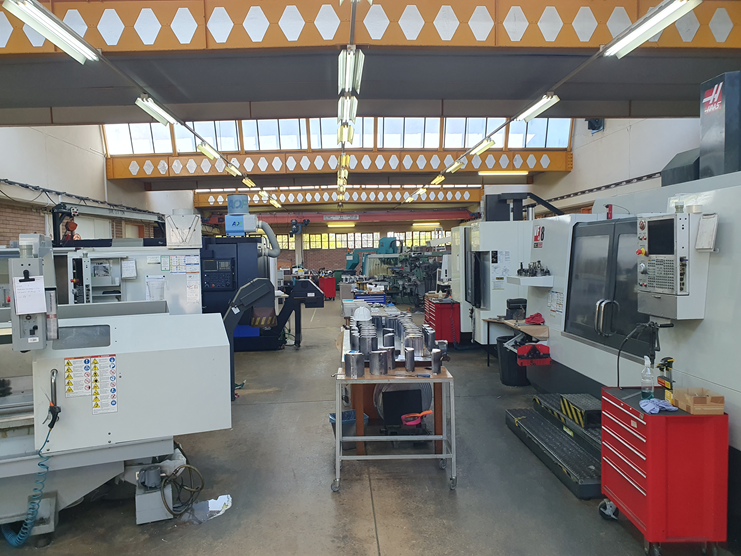 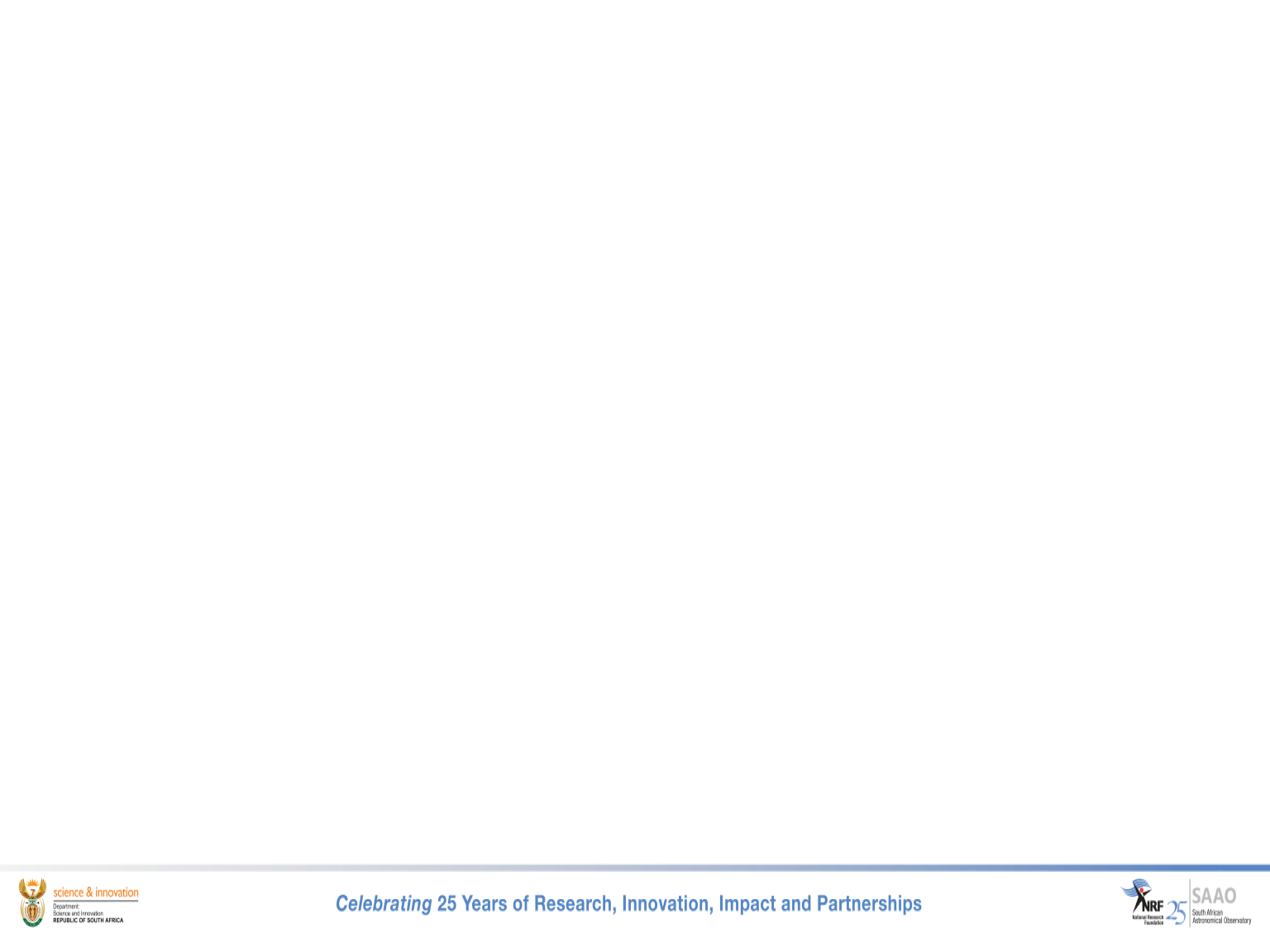 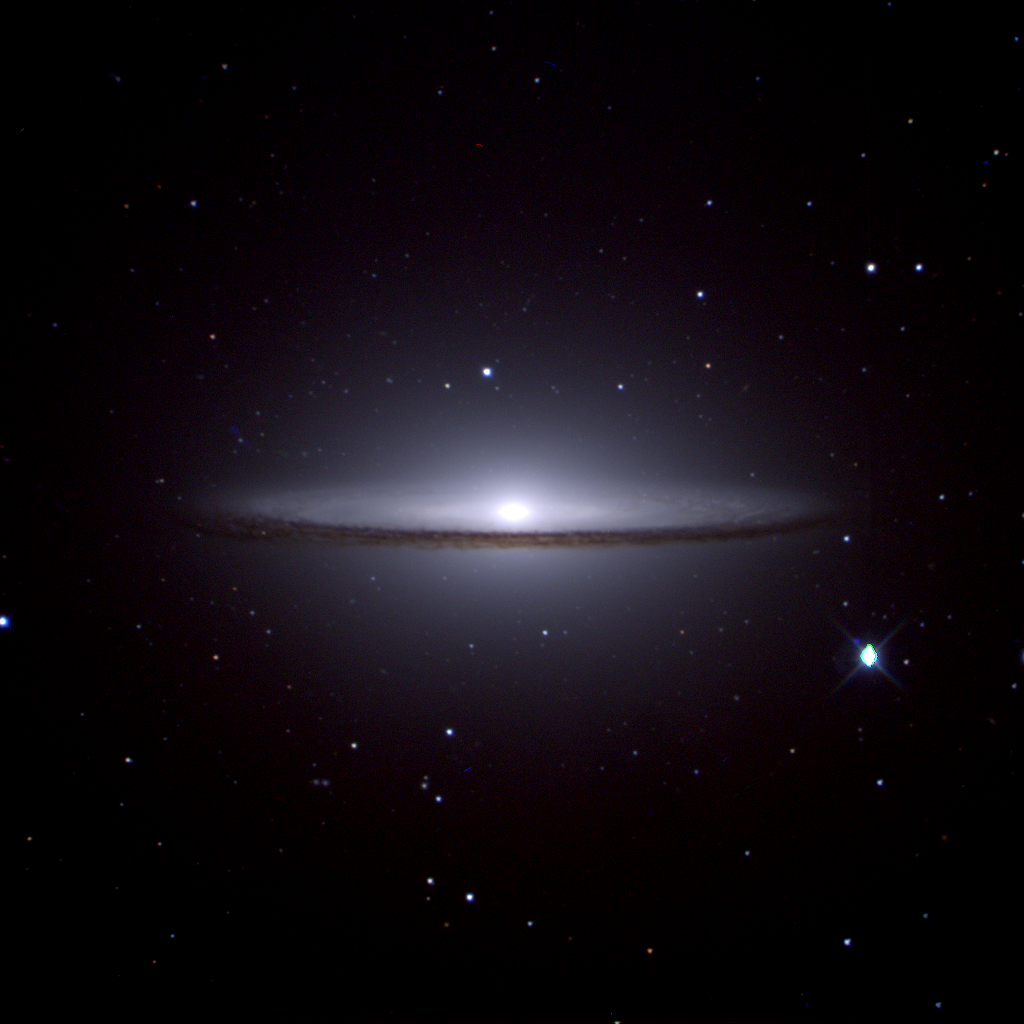 Advancements and Opportunities 
at SAAO and SALT

Stephen Potter



South African Astronomical Observatory
University of Johannesburg
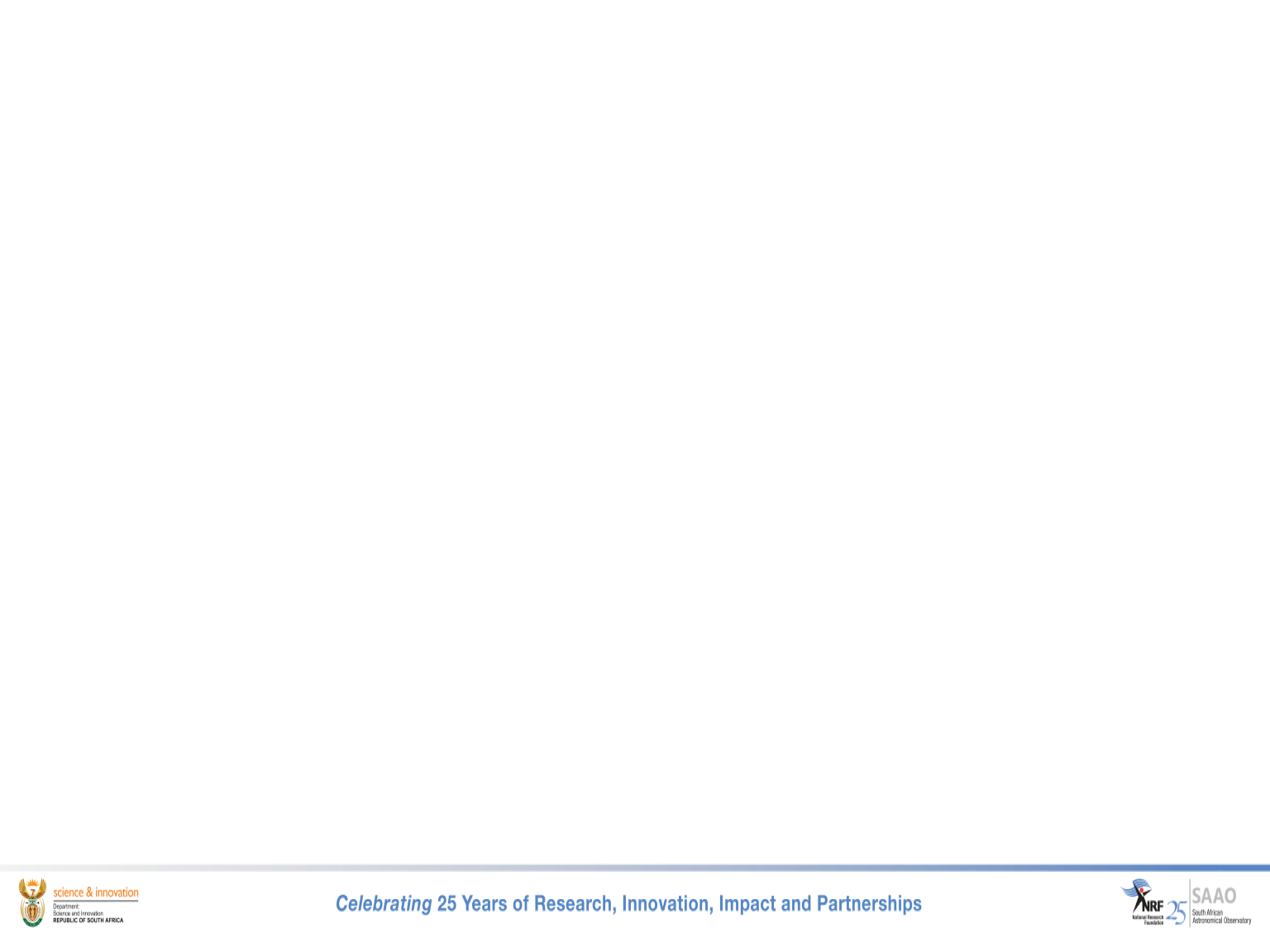 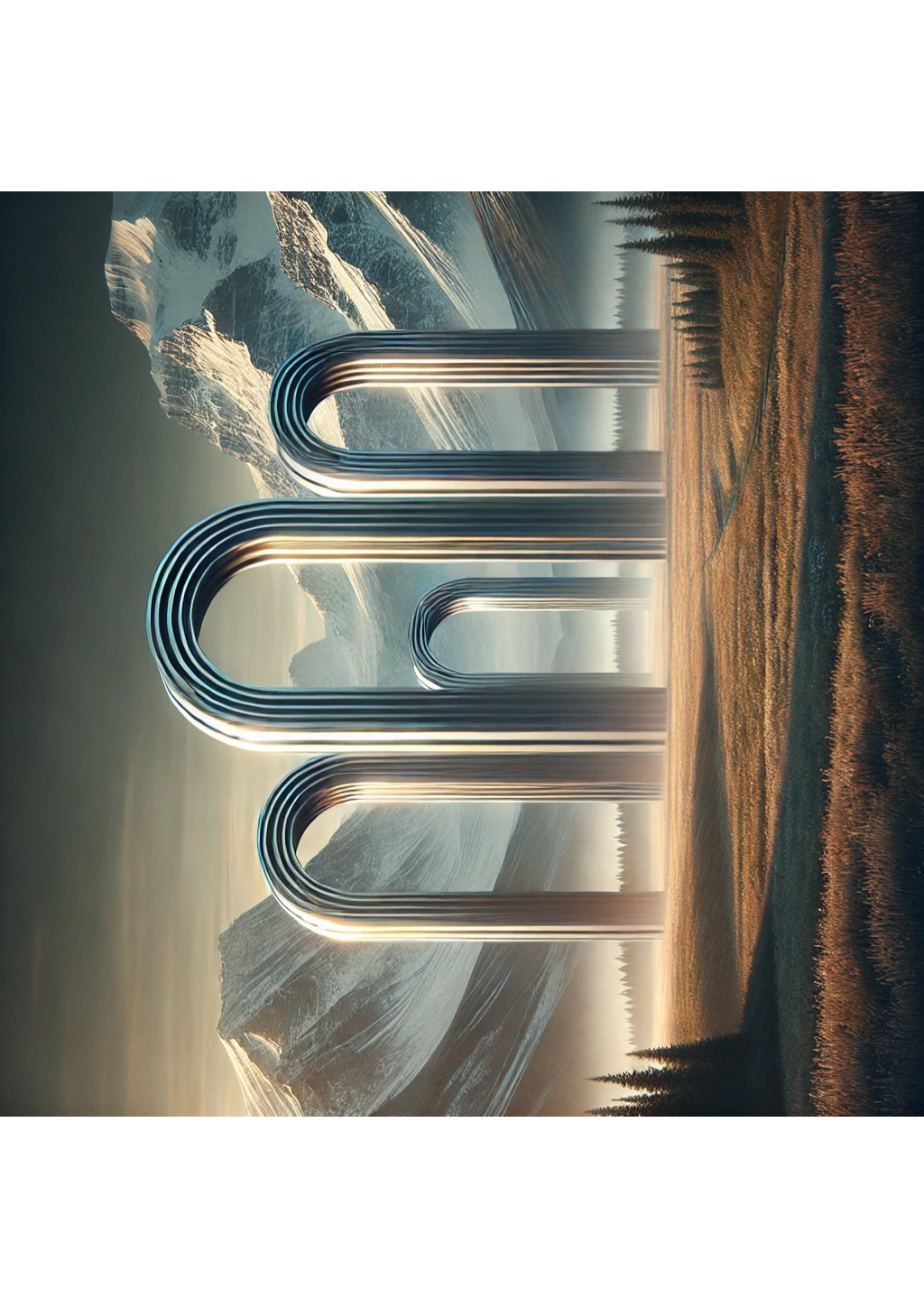 Science
Automation
Telemetry
AI